Chapter 13
Cryptography and  Network Securit
Data Communications and Networking, With TCP/IP protocol suiteSixth Edition
Behrouz A. Forouzan
© 2022 McGraw Hill, LLC. All rights reserved. Authorized only for instructor use in the classroom.
No reproduction or further distribution permitted without the prior written consent of McGraw Hill, LLC.
Chapter 13: Outline
13.1	Introduction
13.2	Confidentiality
13.3	Other Aspects of Security
13.4	Network-Layer Security
13.5	Transport-Layer Security
13.6	Application-Layer Security
13.7	Firewalls
2
13-1 INTRODUCTION
We are living in the information age. Information is an asset that has a value like any other asset. As an asset, information needs to be secured from attacks. To be secured, information needs to be hidden from unauthorized access (confidentiality), protected from unauthorized change (integrity), and available to an authorized entity when it is needed (availability).
3
13.1.1 Security Goals
Let us first discuss three security goals: confidentiality, integrity, and availability.
4
Confidentiality 1
Confidentiality is probably the most common aspect of information security. We need to protect our confidential information. An organization needs to guard against those malicious actions that endanger the confidentiality of its information. Confidentiality not only applies to the storage of information, it also applies to the transmission of information. When we send a piece of information to be stored in a remote computer or when we retrieve a piece of information from a remote computer, we need to conceal it during transmission.
5
Integrity
Information needs to be changed constantly. In a bank, when a customer deposits or withdraws money, the balance of her account needs to be changed. Integrity means that changes need to be done only by authorized entities and through authorized mechanisms. Integrity violation is not necessarily the result of a malicious act; an interruption in the system, such as a power surge, may also create unwanted changes in some information.
6
Availability
The third component of information security is availability. The information created and stored by an organization needs to be available to authorized entities. Information is useless if it is not available. Information needs to be constantly changed, which means it must be accessible to authorized entities. The unavailability of information is just as harmful for an organization as the lack of confidentiality or integrity. Imagine what would happen to a bank if the customers could not access their accounts for transactions.
7
13.1.2 Attacks
Our three goals of security, confidentiality, integrity, and availability, can be threatened by security attacks. Although the literature uses different approaches to categorizing the attacks, we divide them into three groups related to the security goals. Figure 13.1 shows the taxonomy.
8
Figure 13.1 Taxonomy of attacks with relation to security goals
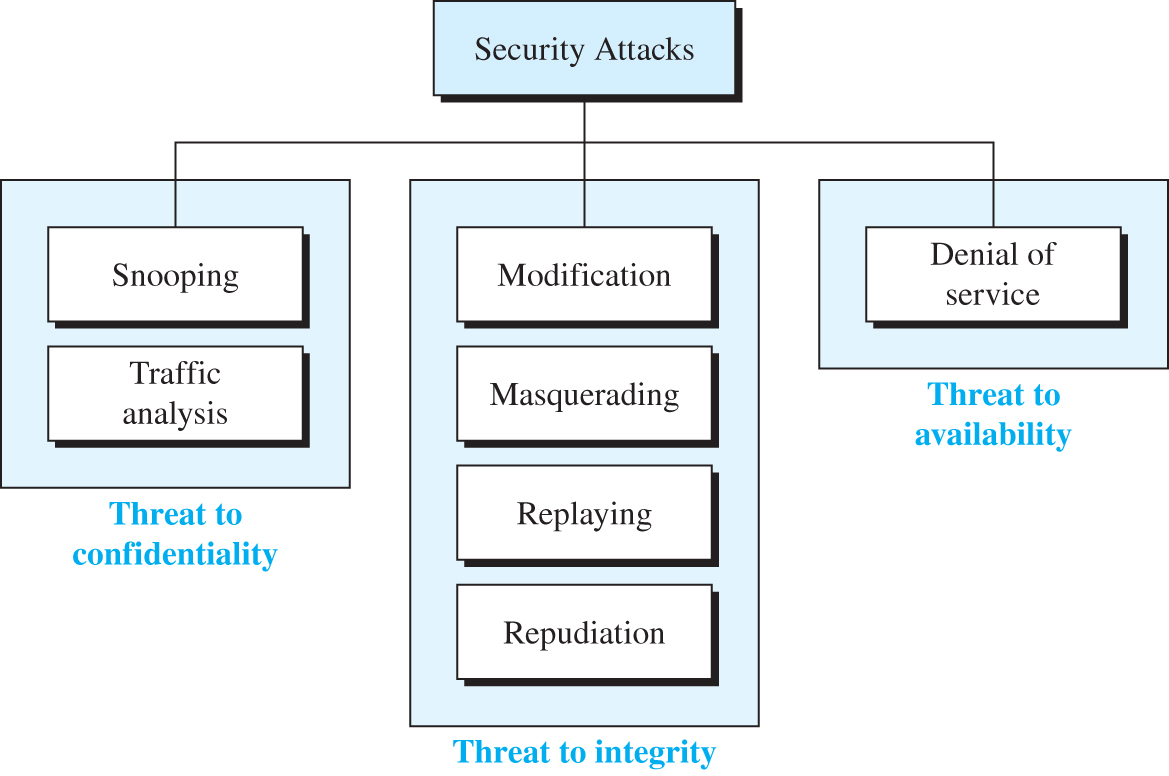 Access the text alternative for slide images.
9
Attacks Threatening Confidentiality
In general, two types of attacks threaten the confidentiality of information: snooping and traffic analysis
10
Attacks Threatening Integrity
The integrity of data can be threatened by several kinds of attacks: modification, masquerading, replaying, and repudiation.
11
Attacks Threatening Availability
We mention only one attack threatening availability: denial of service.
12
13.1.3 Services and Techniques
ITU-T defines some security services to achieve security goals and prevent attacks. Each of these services is designed to prevent one or more attacks while maintaining security goals. The actual implementation of security goals needs some techniques. Two techniques are prevalent today: one is very general (cryptography) and one is specific (steganography).
13
Cryptography
Some security services can be implemented using cryptography. Cryptography, a word with Greek origins, means “secret writing.” However, we use the term to refer to the science and art of transforming messages to make them secure and immune to attacks. Although in the past cryptography referred only to the encryption and decryption of messages using secret keys, today it is defined as involving three distinct mechanisms: symmetric-key encipherment, asymmetric-key encipherment, and hashing. We will discuss all these mechanisms later in the chapter.
14
Steganography
Although this chapter and the next are based on cryptography as a technique for implementing security mechanisms, another technique that was used for secret communication in the past is being revived at the present time: steganography. The word steganography, with origins in Greek, means “covered writing,” in contrast with cryptography, which means “secret writing.” Cryptography means concealing the contents of a message by enciphering; steganography means concealing the message itself by covering it with something else. We leave the discussion of steganography to some books dedicated to this topic.
15
13-2 CONFIDENTIALITY
We now look at the first goal of security, confidentiality. Confidentiality can be achieved using ciphers. Ciphers can be divided into two broad categories: symmetric-key and asymmetric-key.
16
13.2.1 Symmetric-Key Ciphers
A symmetric-key cipher uses the same key for both encryption and decryption, and the key can be used for bidirectional communication, which is why it is called symmetric. Figure 13.2 shows the general idea behind a symmetric-key cipher.
17
Traditional Symmetric-Key Ciphers
Traditional ciphers belong to the past. However, we briefly discuss them here because they can be thought of as the components of the modern ciphers. To be more exact, we can divide traditional ciphers into substitution ciphers and transposition ciphers
18
Figure 13.2 General idea of a symmetric-key cipher
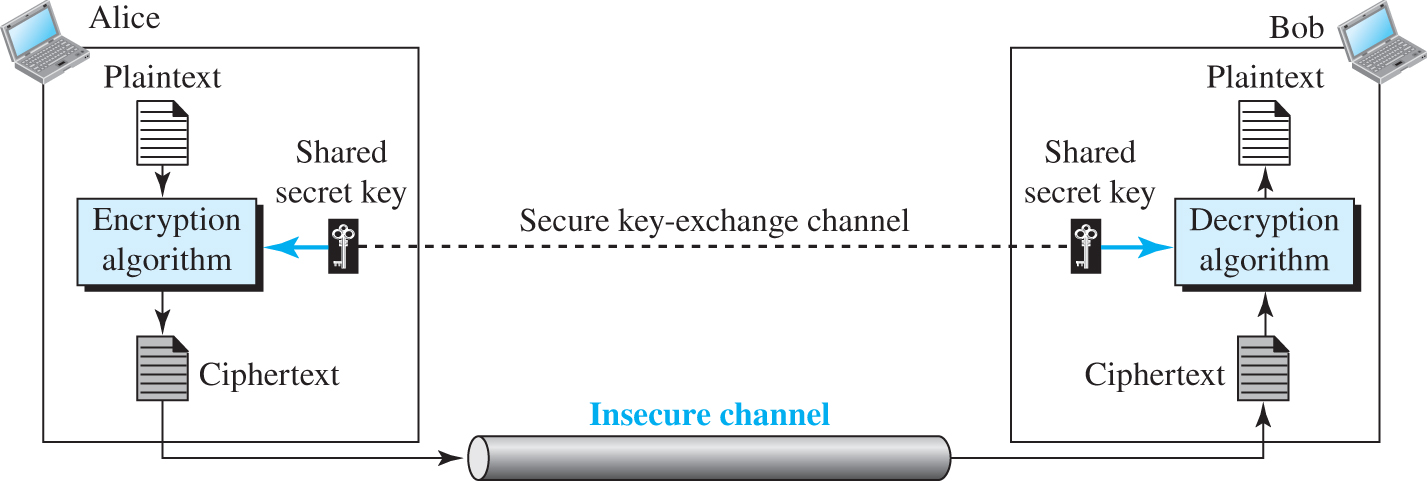 Access the text alternative for slide images.
19
Figure 13.3 Symmetric-key encipherment as locking and unlocking with same key
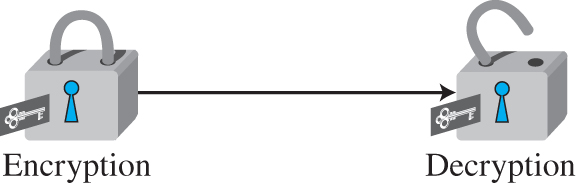 20
Figure 13.4 Representation of plaintext and ciphertext characters in modulo 26
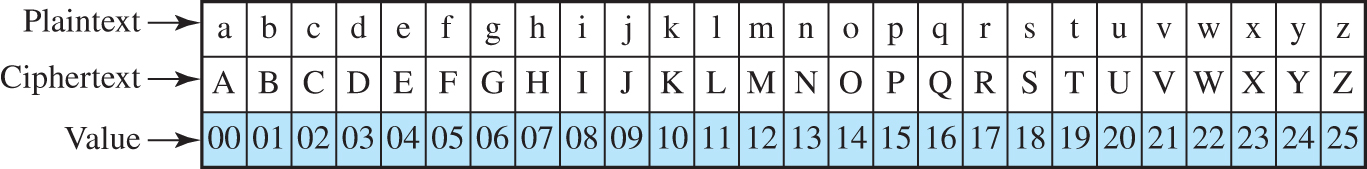 Access the text alternative for slide images.
21
Example 13.1
Use the additive cipher with key = 15 to encrypt the message “hello”.
Solution
We apply the encryption algorithm to the plaintext, character by character:
The result is “WTAAD”. Note that the cipher is monoalphabetic because two instances of the same plaintext character (l) are encrypted as the same character (A).
22
Example 13.2
Use the additive cipher with key = 15 to decrypt the message “WTAAD.”
Solution
We apply the decryption algorithm to the plaintext character by character:
The result is “hello”. Note that the operation is in modulo 26, which means that we need to add 26 to a negative result (for example–15 becomes 11).
23
Example 13.3
We can use the key in Figure 13.5 to encrypt the message
24
Figure 13.5 An example key for a monoalphabetic substitution cipher
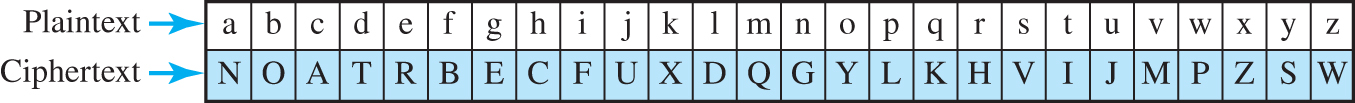 Access the text alternative for slide images.
25
Example 13.4
Assume that Alice and Bob agreed to use an autokey cipher with initial key value
Now Alice wants to send Bob the message “Attack is today”. The three occurrences of “t” are encrypted differently.
26
Figure 13.6 Transposition cipher
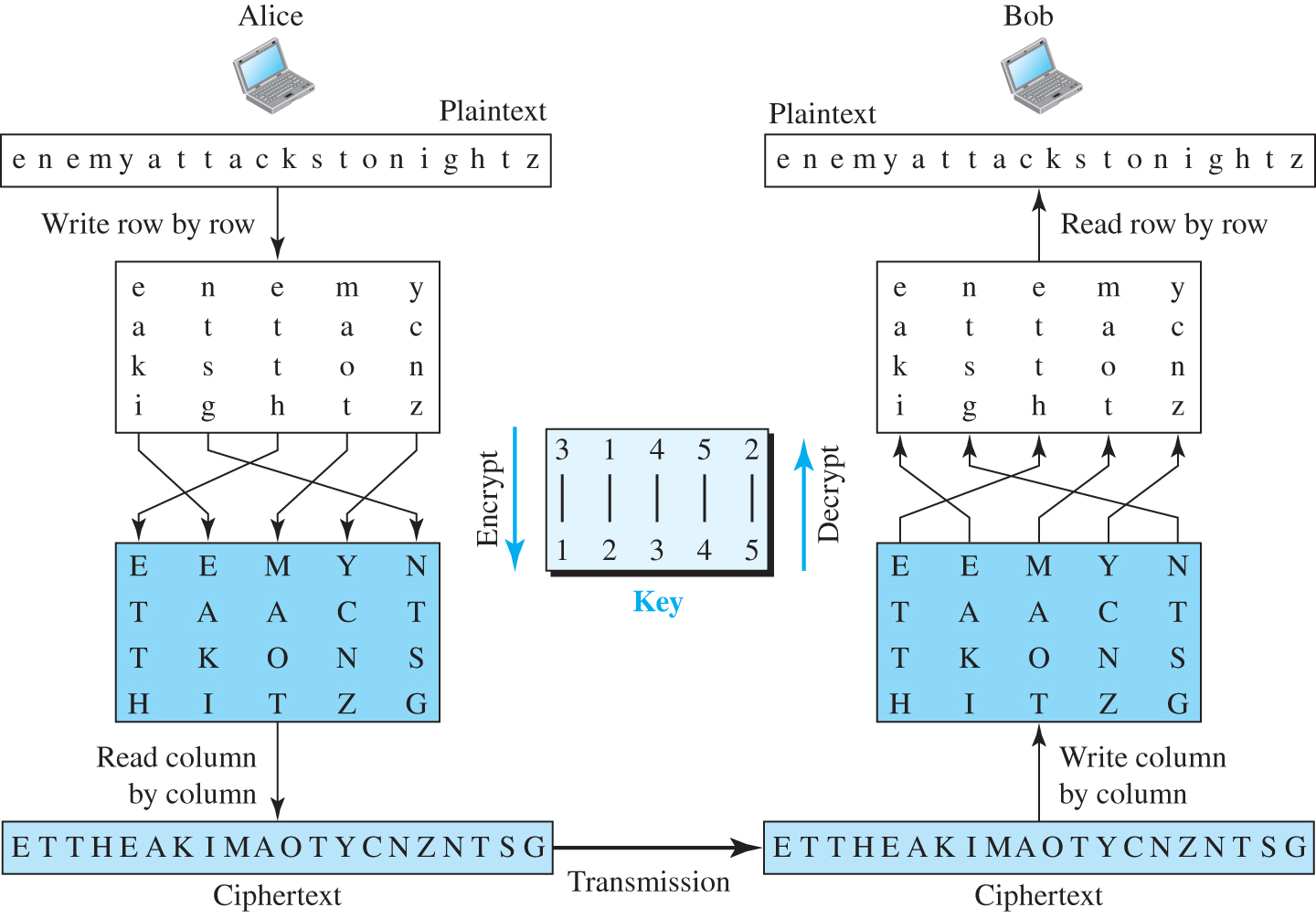 Access the text alternative for slide images.
27
Modern Symmetric-Key Ciphers
The traditional symmetric-key ciphers that we have studied so far are character-oriented ciphers. With the advent of the computer, we need bit-oriented ciphers. This is because the information to be encrypted is not just text; it can also consist of numbers, graphics, audio, and video data. It is convenient to convert these types of data into a stream of bits, to encrypt the stream, and then to send the encrypted stream. In addition, when text is treated at the bit level, each character is replaced by 8 (or 16) bits, which means that the number of symbols becomes 8 (or 16) times larger. Mixing a larger number of symbols increases security. A modern cipher can be either a block cipher or a stream cipher.
28
Figure 13.7 A modern block cipher
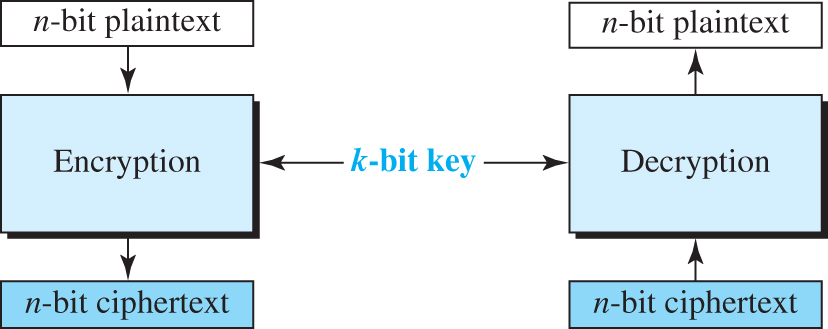 Access the text alternative for slide images.
29
Figure 13.8 Components of a modern block cipher
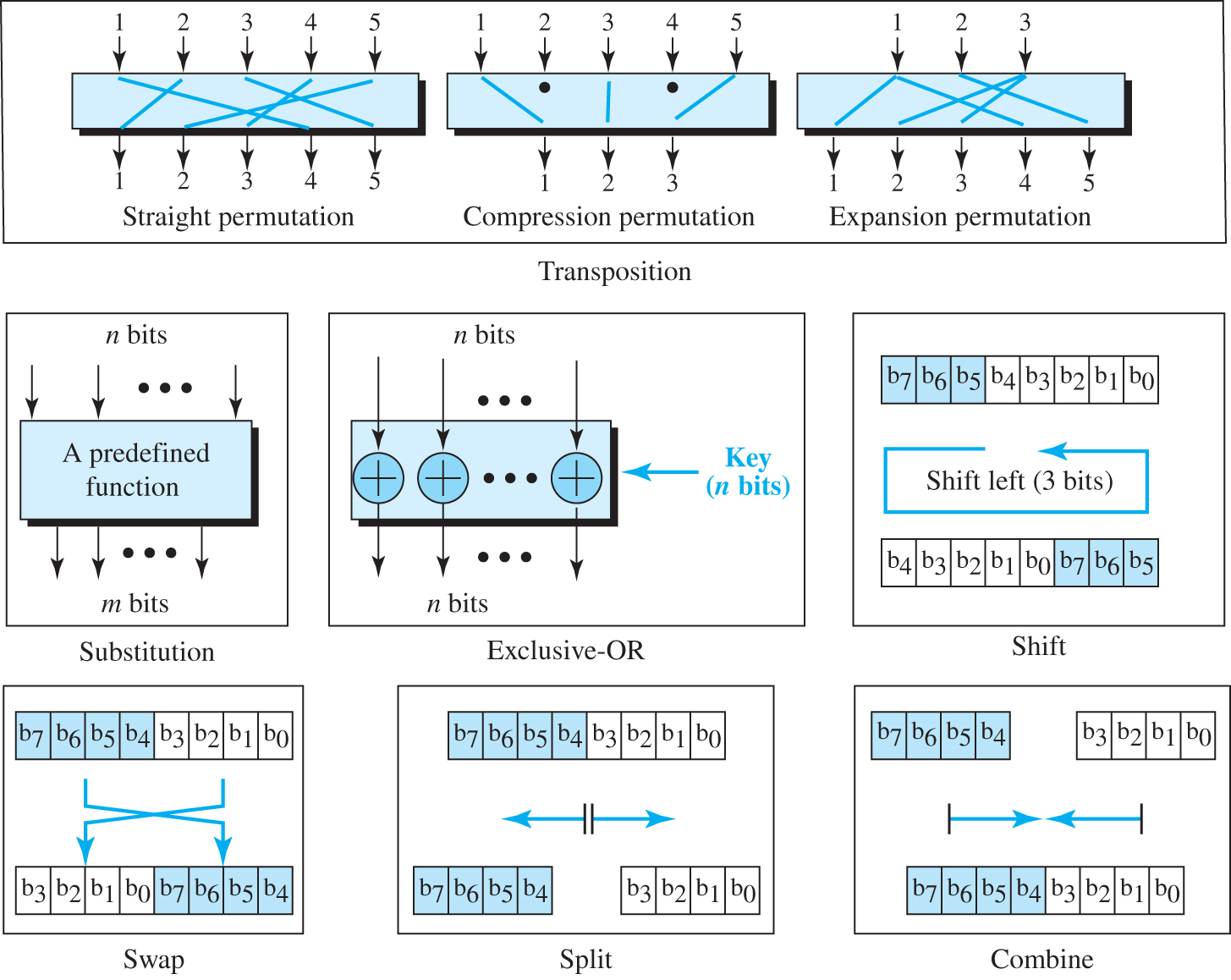 Access the text alternative for slide images.
30
Figure 13.9 General structure of DES
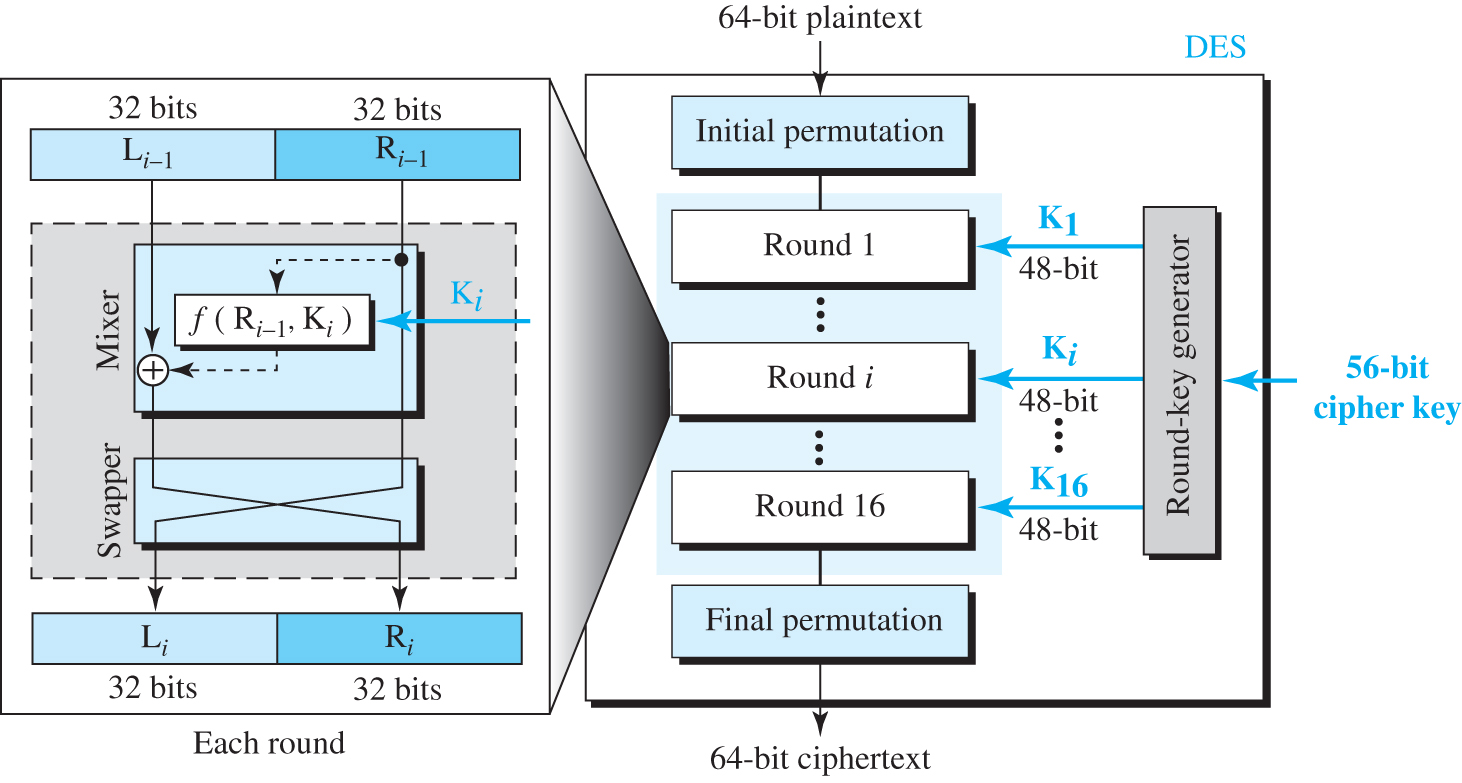 Access the text alternative for slide images.
31
Figure 13.10 DES function
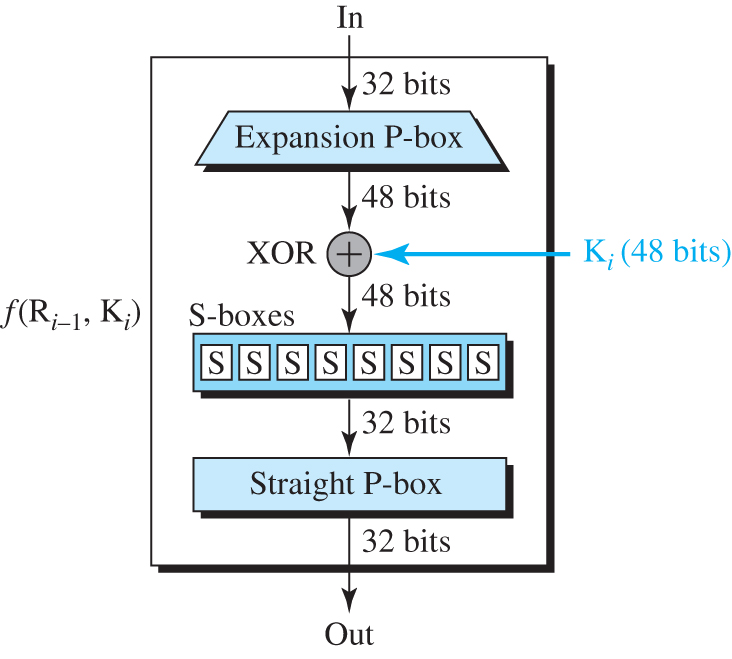 Access the text alternative for slide images.
32
Figure 13.11 Key generation
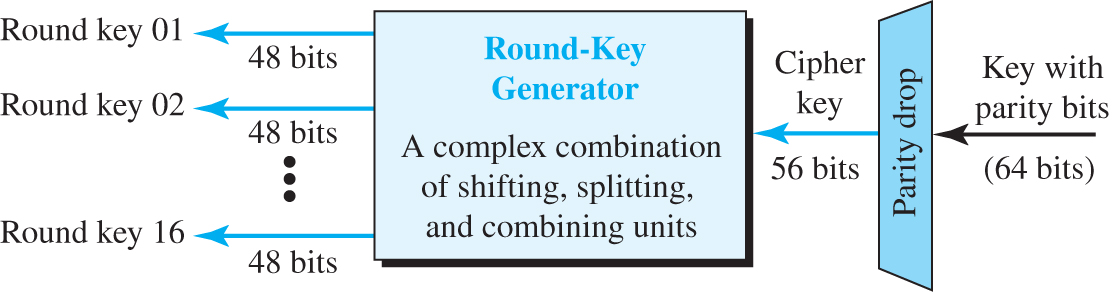 Access the text alternative for slide images.
33
Example 13.5
We choose a random plaintext block and a random key and determine (using a program) what the ciphertext block would be (all in hexadecimal) as shown below.
34
Example 13.6
To check the effectiveness of DES when a single bit is changed in the input, we use two different plaintexts with only a single bit difference (in a program). The two ciphertexts are completely different without even changing the key. Although the two plaintext blocks differ only in the rightmost bit, the ciphertext blocks differ in 29 bits.
35
Figure 13.12 One-time pad
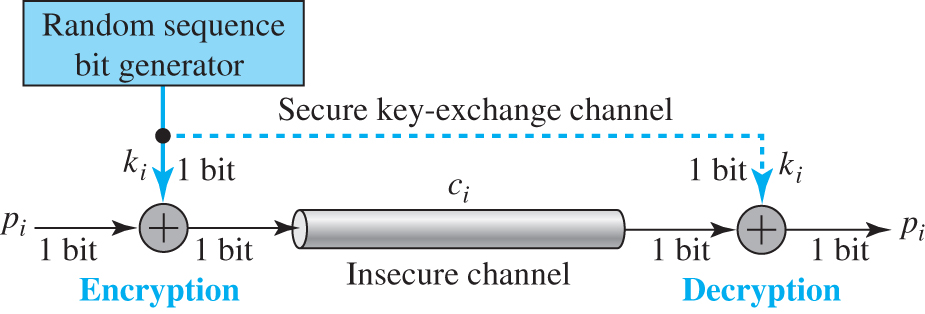 Access the text alternative for slide images.
36
13.2.2 Asymmetric-Key Ciphers
In previous sections we discussed symmetric-key ciphers. In this section, we start the discussion of asymmetric-key ciphers. Symmetric- and asymmetric-key ciphers will exist in parallel and continue to serve the community. We actually believe that they are complements of each other; the advantages of one can compensate for the disadvantages of the other.
37
Figure 13.13 Locking and unlocking in asymmetric-key cryptosystem
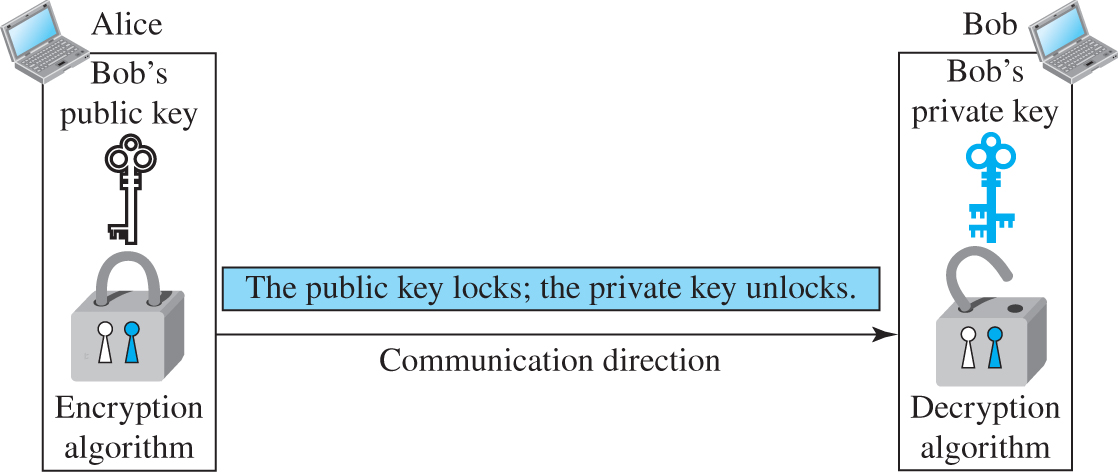 Access the text alternative for slide images.
38
Network-Layer Security
Figure 13.14 shows the general idea of asymmetric-key cryptography as used for encipherment.
39
Figure 13.14 General idea of asymmetric-key cryptosystem
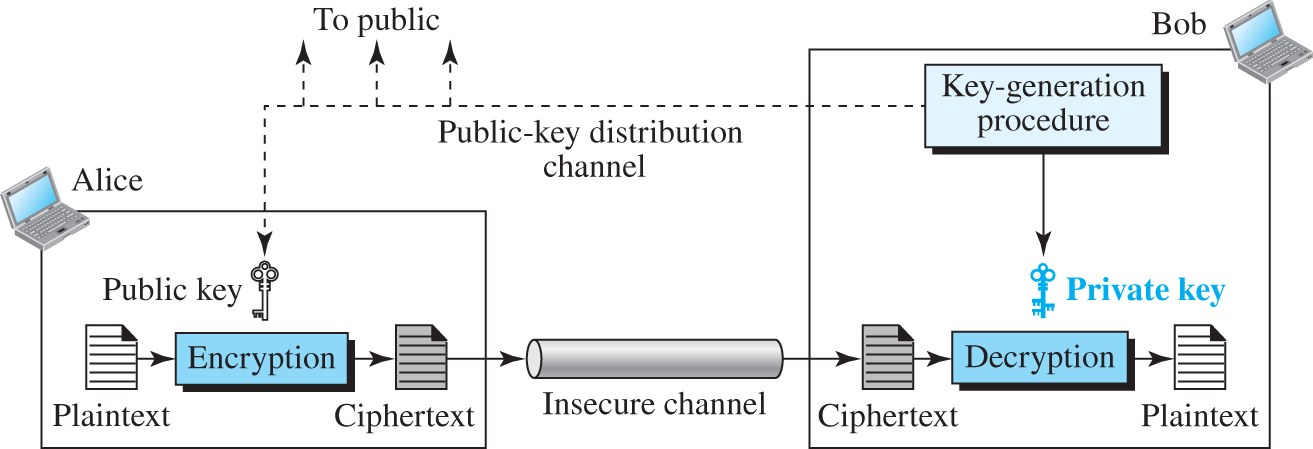 Access the text alternative for slide images.
40
RSA Cryptosystem
Although there are several asymmetric-key cryptosystems, one of the common public-key algorithms is the RSA cryptosystem, named for its inventors (Rivest, Shamir, and Adleman). RSA uses two exponents, e and d, where e is public and d is private. Suppose P is the plaintext and C is the ciphertext. Alice uses C = P e mod n to create ciphertext C from plaintext P; Bob uses P = C d mod n to retrieve the plaintext sent by Alice. The modulus n, a very large number, is created during the key generation process.
41
Figure 13.15 Encryption, decryption, and key generation in RSA
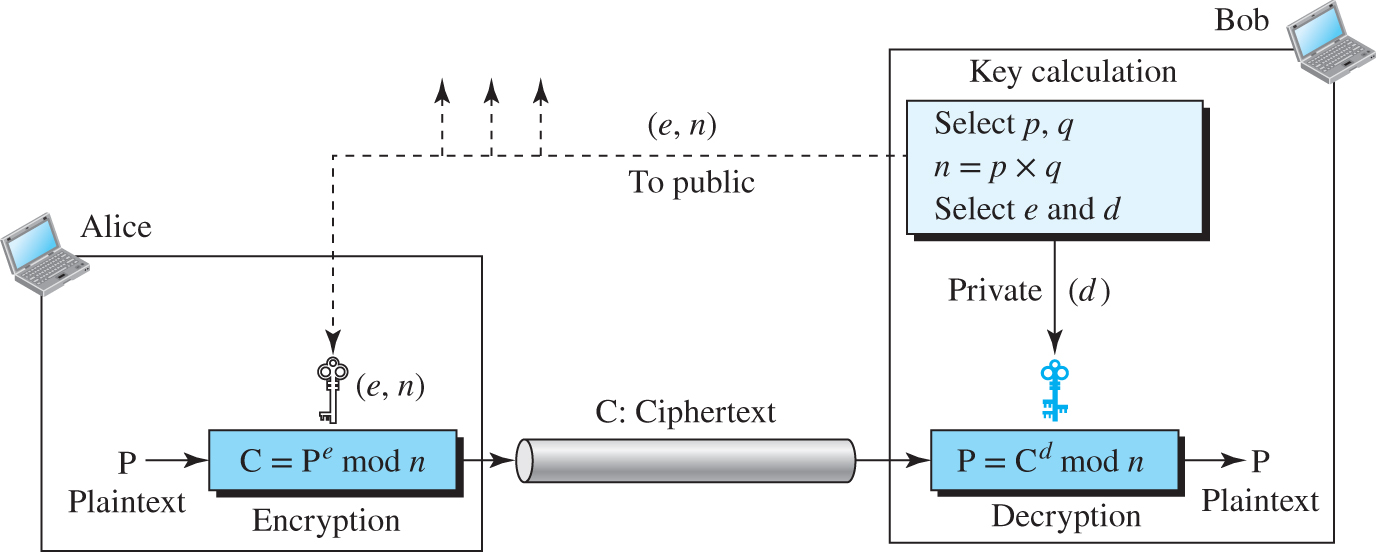 Access the text alternative for slide images.
42
Example 13.7 (1)
Here is a more realistic example calculated using a computer program. We choose a 512-bit p and q, calculate n and f(n). We then choose e and calculate d. Finally, we show the results of encryption and decryption. The integer p is a 159-digit number.
43
Example 13.7 (2)
The integer q is a 160-digit number.
The integer q is a 160-digit number.
ϕ(n) = (p − 1)(q − 1) has 309 digits.
44
Example 13.7 (3)
Bob chooses e = 35535 (the ideal is 65537). He then finds d.
Alice wants to send the message “THIS IS A TEST”, which can be changed to a numeric value using the 00−26 encoding scheme (26 is the space character).
45
Example 13.7 (4)
The ciphertext calculated by Alice is
, as shown in the following:
, as shown in the following:
Bob can recover the plaintext from the ciphertext using
The recovered plaintext is “THIS IS A TEST” after decoding.
46
13-3 OTHER ASPECTS OF SECURITY
The cryptography systems that we have studied so far provide confidentiality. However, in modern communication, we need to take care of other aspects of security, such as integrity, message and entity authentication, nonrepudiation, and key management. We briefly discuss these issues in this section.
47
13.3.1 Message Integrity
There are occasions where we may not even need secrecy but instead must have integrity: the message should remain unchanged. For example, Alice may write a will to distribute her estate upon her death. The will does not need to be encrypted. After her death, anyone can examine the will. The integrity of the will, however, needs to be preserved. Alice does not want the contents of the will to be changed.
48
Message and Message Digest
One way to preserve the integrity of a document is through the use of a fingerprint. If Alice needs to be sure that the contents of her document will not be changed, she can put her fingerprint at the bottom of the document. Eve cannot modify the contents of this document or create a false document because she cannot forge Alice’s fingerprint. To ensure that the document has not been changed, Alice’s fingerprint on the document can be compared to Alice’s fingerprint on file. If they are not the same, the document is not from Alice. The electronic equivalent of the document and fingerprint pair is the message and digest pair.
49
Figure 13.16 Message and digest
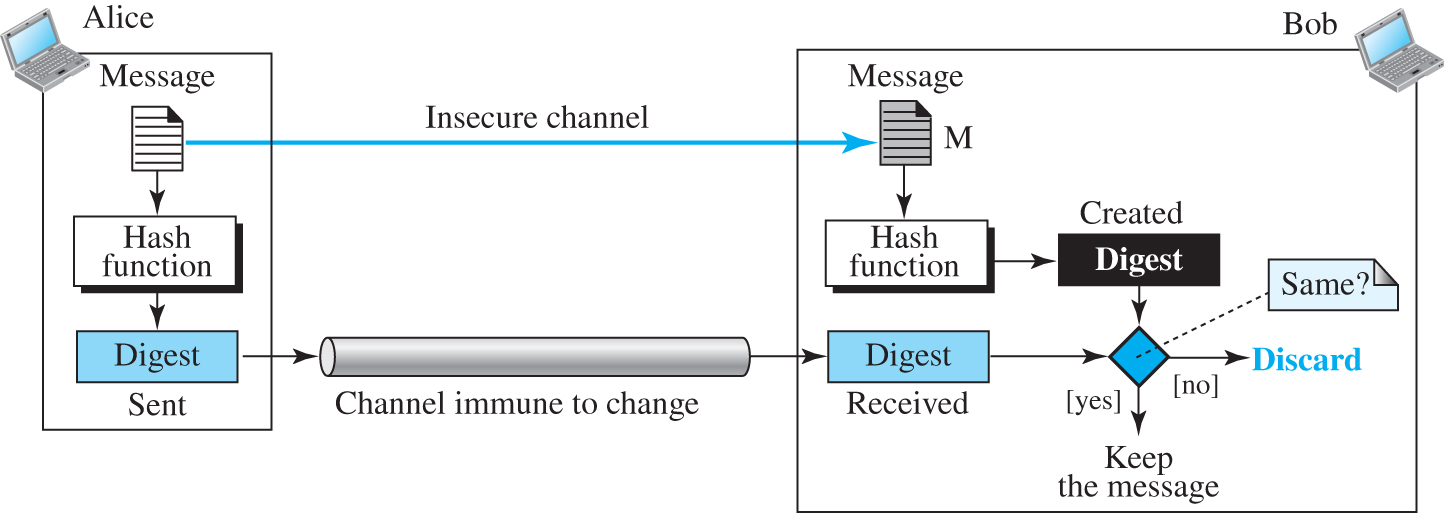 Access the text alternative for slide images.
50
Hash Functions
A cryptographic hash function takes a message of arbitrary length and creates a message digest of fixed length. All cryptographic hash functions need to create a fixed-size digest out of a variable-size message. Creating such a function is best accomplished using iteration. Instead of using a hash function with variable-size input, a function with fixed-size input is created and is used a necessary number of times. The fixed-size input function is referred to as a compression function. It compresses an n-bit string to create an m-bit string where n is normally greater than m. The scheme is referred to as an iterated cryptographic hash function.
51
13.3.2 Message Authentication
A digest can be used to check the integrity of a message—that the message has not been changed. To ensure the integrity of the message and the data origin authentication—that Alice, not somebody else, is the originator of the message—we need to include a secret shared by Alice and Bob (that Eve does not possess) in the process; we need to create a message authentication code (MAC). Figure 13.17 shows the idea.
52
HMAC
The National Institute of Standards and Technology (NIST) has issued a standard for a nested MAC that is often referred to as HMAC (hashed MAC). The implementation of HMAC is much more complex than the simplified MAC and is not covered in this text.
53
Figure 13.17 Message authentication code
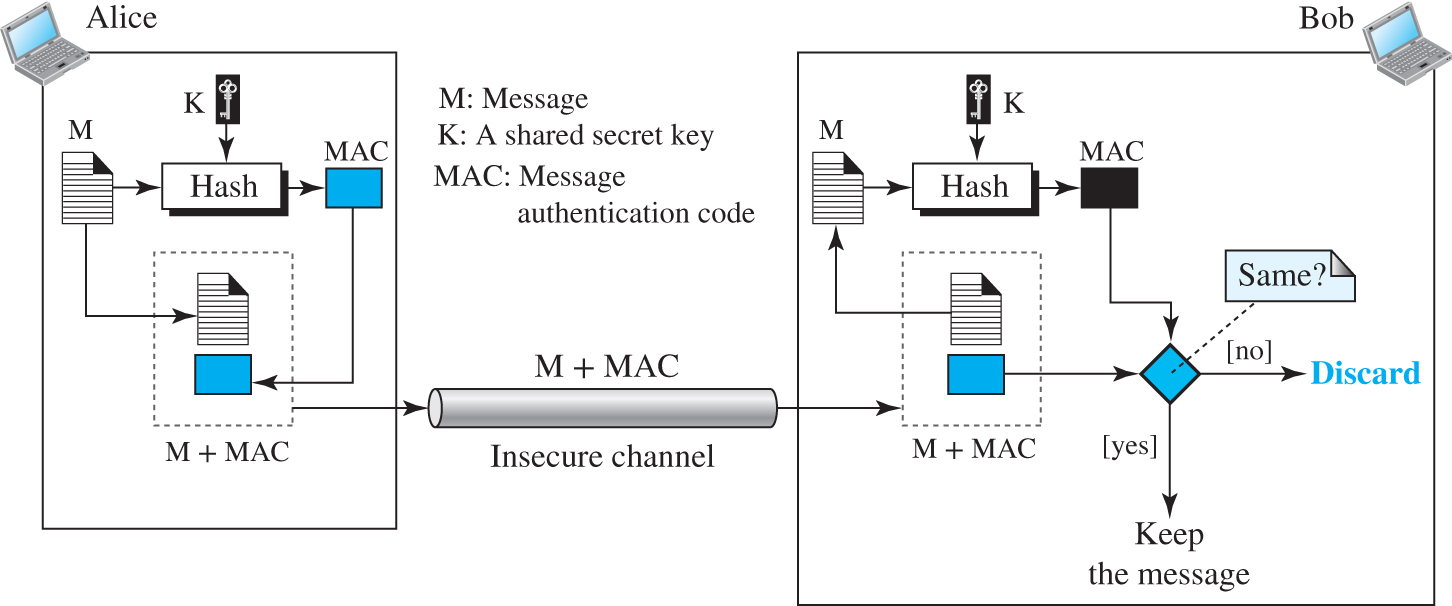 Access the text alternative for slide images.
54
13.3.3 Digital Signature
Another way to provide message integrity and message authentication (and some more security services, as we will see shortly) is a digital signature. A MAC uses a secret key to protect the digest; a digital signature uses a pair of private-public keys.
55
Comparison 1
Let us begin by looking at the differences between conventional signatures and digital signatures.
56
Process 1
Figure 13.18 shows the digital signature process. The sender uses a signing algorithm to sign the message. The message and the signature are sent to the receiver. The receiver receives the message and the signature and applies the verifying algorithm to the combination. If the result is true, the message is accepted; otherwise, it is rejected.
57
Figure 13.18 Digital signature process
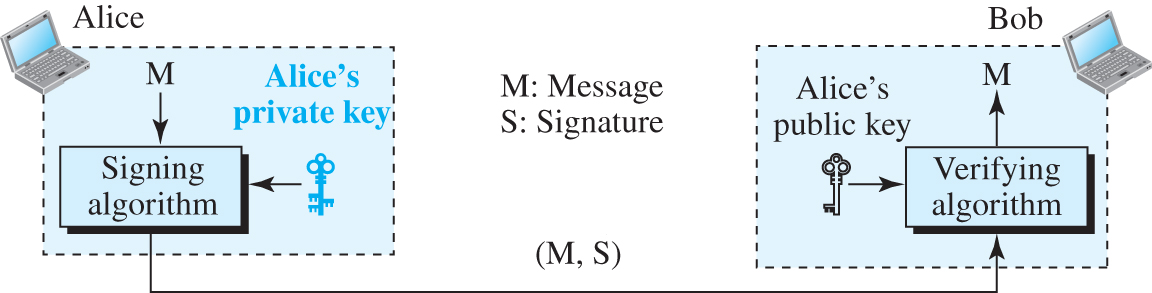 Access the text alternative for slide images.
58
Process 2
Figure 13.19 shows the digital signature process. The sender uses a signing algorithm to sign the message. The message and the signature are sent to the receiver. The receiver receives the message and the signature and applies the verifying algorithm to the combination. If the result is true, the message is accepted; otherwise, it is rejected.
59
Figure 13.19 Signing the digest
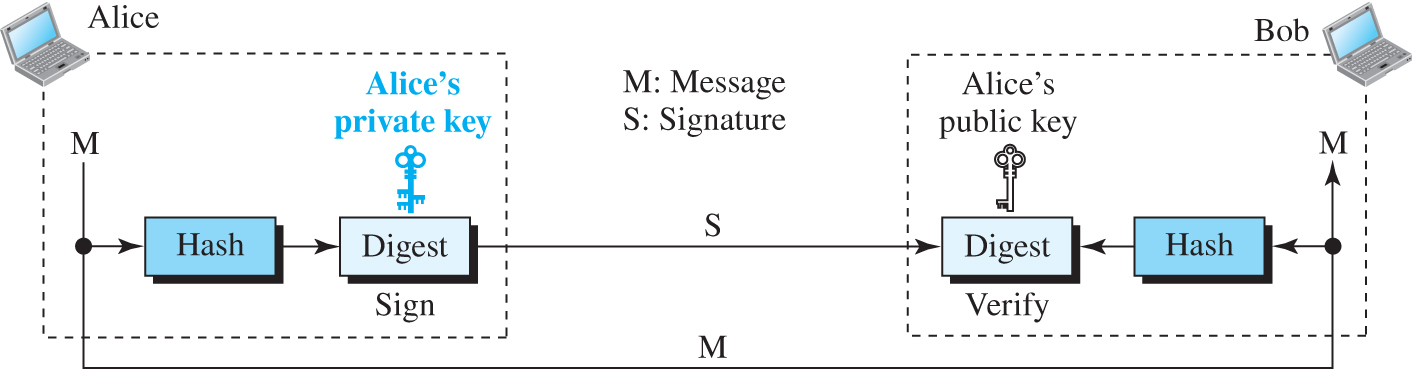 Access the text alternative for slide images.
60
Services 1
We discussed several security services in the beginning of the chapter including message confidentiality, message authentication, message integrity, and non-repudiation. A digital signature can directly provide the last three; for confidentiality we still need encryption/decryption.
61
Figure 13.20 Using a trusted center for non-repudiation
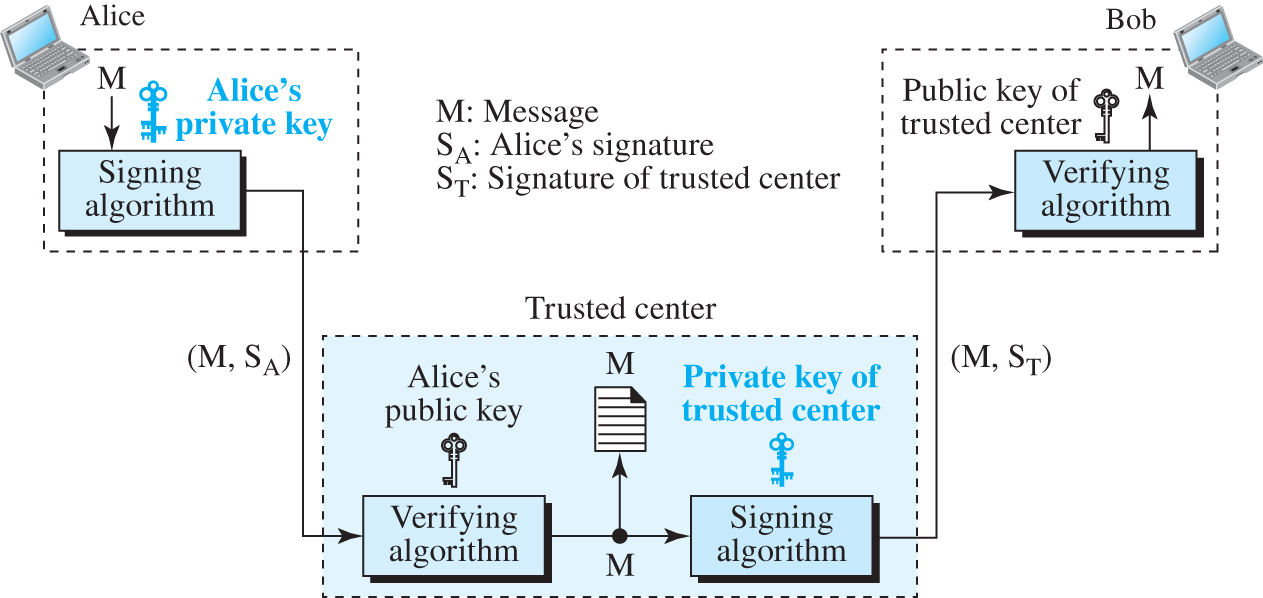 Access the text alternative for slide images.
62
RSA Digital Signature Scheme
Several digital signature schemes have evolved during the last few decades. Some of them have been implemented. In this section, we briefly show one of them, RSA. In a previous section, we discussed how to use the RSA cryptosystem to provide privacy. The RSA idea can also be used for signing and verifying a message. In this case, it is called the RSA digital signature scheme. The digital signature scheme changes the roles of the private and public keys. First, the private and public keys of the sender, not the receiver, are used. Second, the sender uses her own private key to sign the document; the receiver uses the sender’s public key to verify it.
63
Figure 13.21 The RSA signature on the message digest
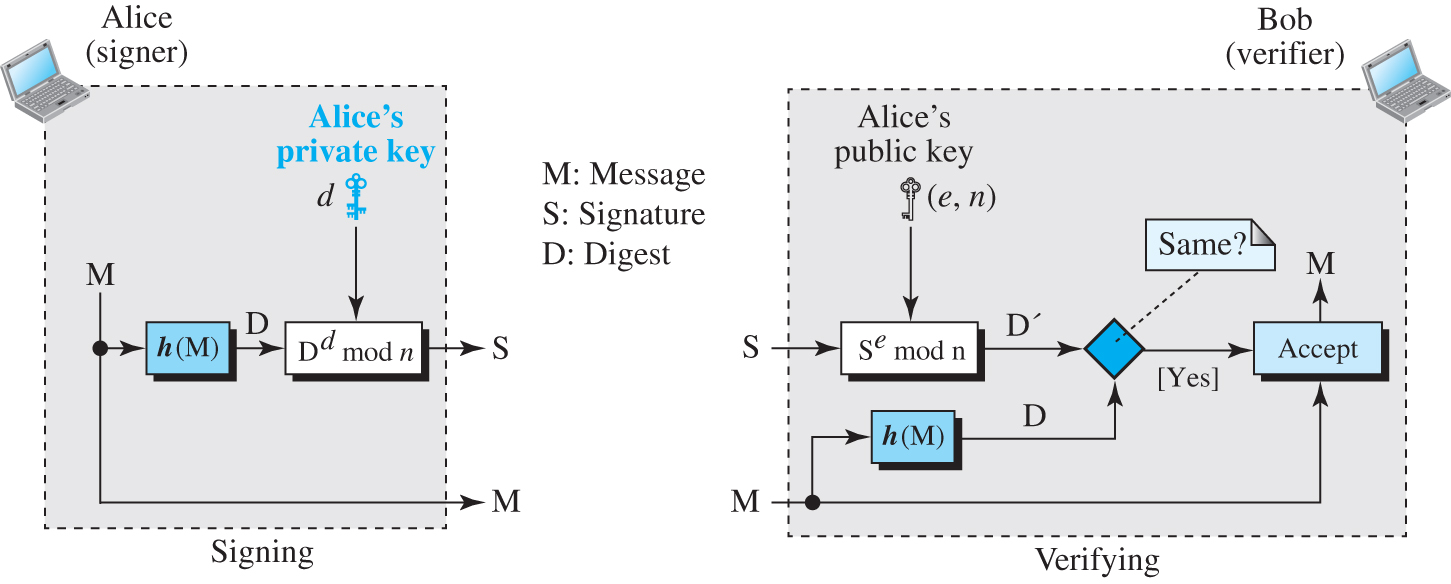 Access the text alternative for slide images.
64
Digital Signature Standard (DSS)
The Digital Signature Standard (DSS) was adopted by NIST in 1994. DSS is a complicated, and more secure, digital signature scheme.
65
13.3.4 Entity Authentication
Entity authentication is a technique designed to let one party verify the identity of another party. An entity can be a person, a process, a client, or a server. The entity whose identity needs to be proven is called the claimant; the party that tries to verify the identity of the claimant is called the verifier.
66
Entity versus Message Authentication
There are two differences between entity authentication and message authentication (data-origin authentication).
Message authentication (or data-origin authentication) might not happen in real time; entity authentication does.
Message authentication simply authenticates one message. Entity authentication authenticates the claimant for the entire duration of a session.
67
Verification Categories
In entity authentication, the claimant must identify herself to the verifier. This can be done with one of three kinds of witnesses: something known, something possessed, or something inherent.
68
Passwords
The simplest and oldest method of entity authentication is the use of a password, which is something that the claimant knows. A password is used when a user needs to access a system’s resources (login). Each user has a user identification that is public, and a password that is private. Passwords, however, are very prone to attack. A password can be stolen, intercepted, guessed, and so on.
69
Challenge-Response
In password authentication, the claimant proves her identity by demonstrating that she knows a secret, the password. However, because the claimant sends this secret, it is susceptible to interception by the adversary. In challenge-response authentication, the claimant proves that she knows a secret without sending it. In other words, the claimant does not send the secret to the verifier; the verifier either has it or finds it.
70
Figure 13.22 Unidirectional, symmetric-key authentication
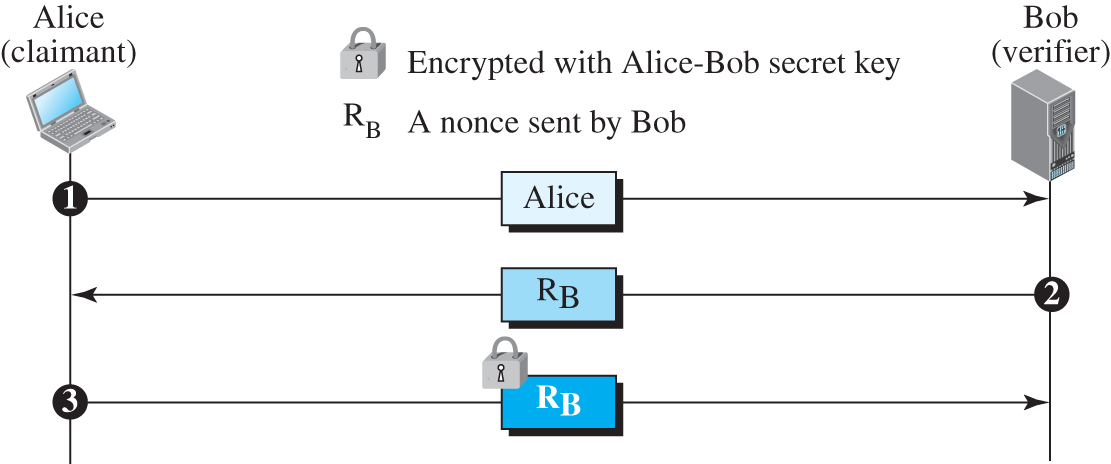 Access the text alternative for slide images.
71
Figure 13.23 Unidirectional, asymmetric-key authentication
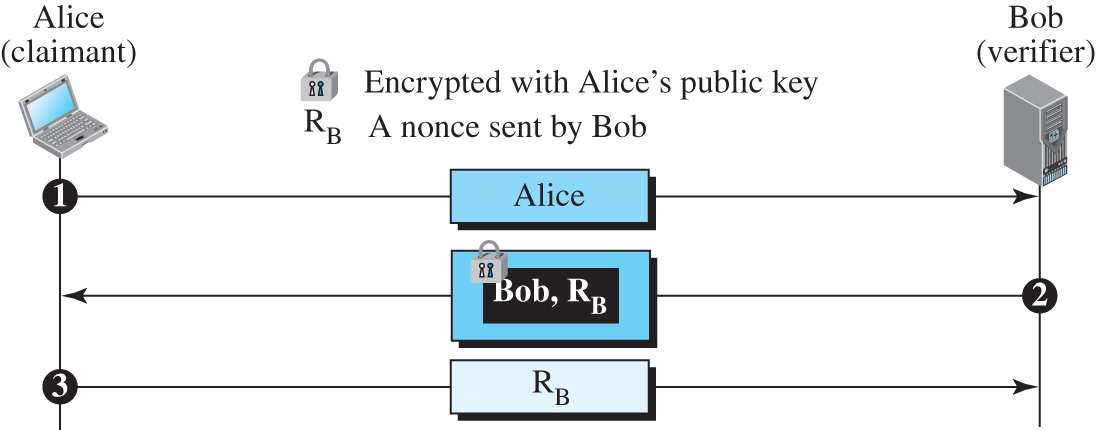 Access the text alternative for slide images.
72
Figure 13.24 Digital signature, unidirectional authentication
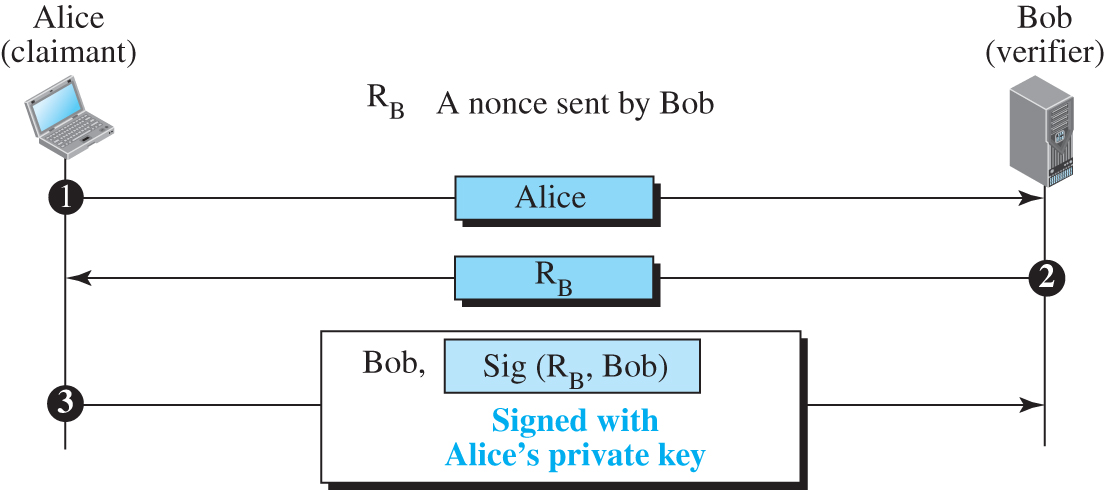 Access the text alternative for slide images.
73
13.3.5 Key Management
We discussed symmetric-key and asymmetric-key cryptography in the previous sections. However, we have not yet discussed how secret keys in symmetric-key cryptography, and public keys in asymmetric-key cryptography, are distributed and maintained. This section touches on these two issues.
74
Symmetric-Key Distribution
Symmetric-key cryptography is more efficient than asymmetric-key cryptography for enciphering large messages. Symmetric-key cryptography, however, needs a shared secret key between two parties. 
If Alice needs to exchange confidential messages with N people, she needs N different keys. What if N people need to communicate with each other? A total of N(N - 1) keys is needed if we require that two people use two keys for bidirectional communication; only N(N - 1)/2 keys are needed if we allow a key to be used for both directions.
75
Figure 13.25 Multiple KDCs
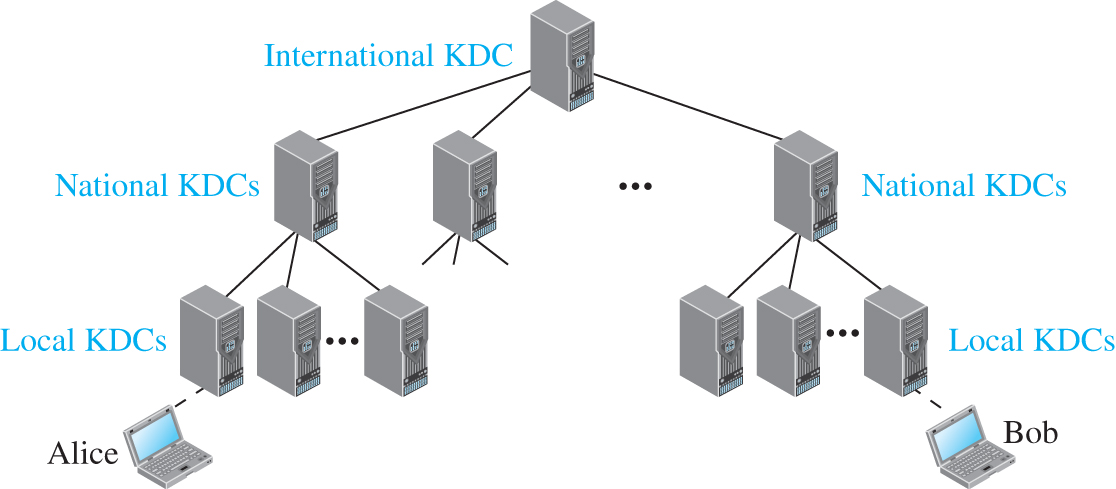 Access the text alternative for slide images.
76
Figure 13.26 Creating a session key using KDC
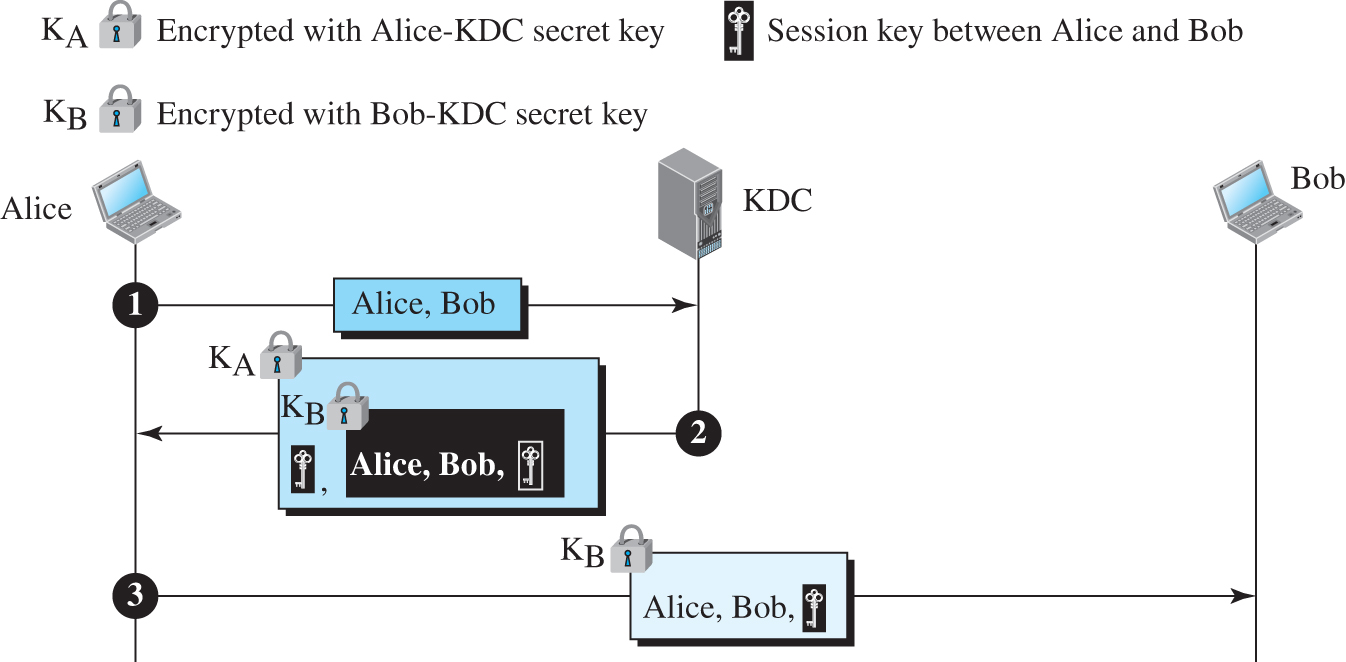 Access the text alternative for slide images.
77
Symmetric-Key Agreement
Alice and Bob can create a session key between themselves without using a KDC. This method of session-key creation is referred to as the symmetric-key agreement. Although there are several ways to accomplish this, we discuss only one method, Diffie-Hellman, which shows the basic idea used in more sophisticated (less prone to attack) methods.
78
Figure 13.27 Diffie-Hellman method
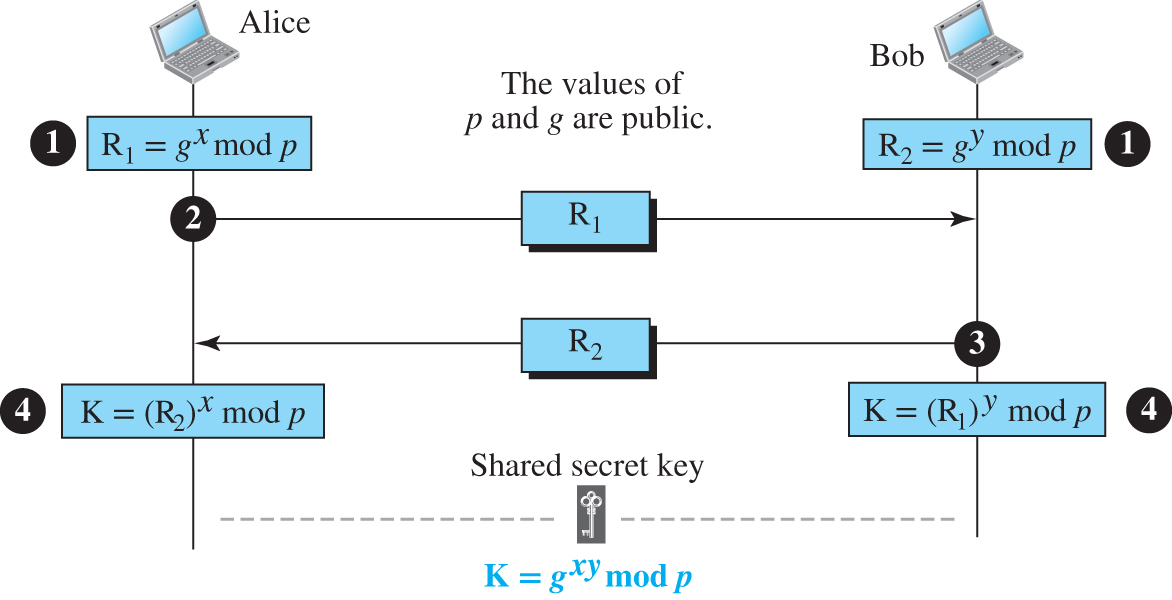 Access the text alternative for slide images.
79
Example 13.9 (1)
Let us give a trivial example to make the procedure clear. Our example uses small numbers, but note that in a real situation, the numbers are very large. Assume that g = 7 and p = 23. The steps are as follows:
Alice sends the number 21 to Bob.
80
Example 13.9 (2)
Bob sends the number 4 to Alice.
Conclusion:
The value of K is the same for both Alice and Bob;
81
Public-Key Distribution
In asymmetric-key cryptography, people do not need to know a symmetric shared key. If Alice wants to send a message to Bob, she only needs to know Bob’s public key, which is open to the public and available to everyone. If Bob needs to send a message to Alice, he only needs to know Alice’s public key, which is also known to everyone. In public-key cryptography, everyone shields a private key and advertises a public key.
82
Figure 13.28 Certification authority
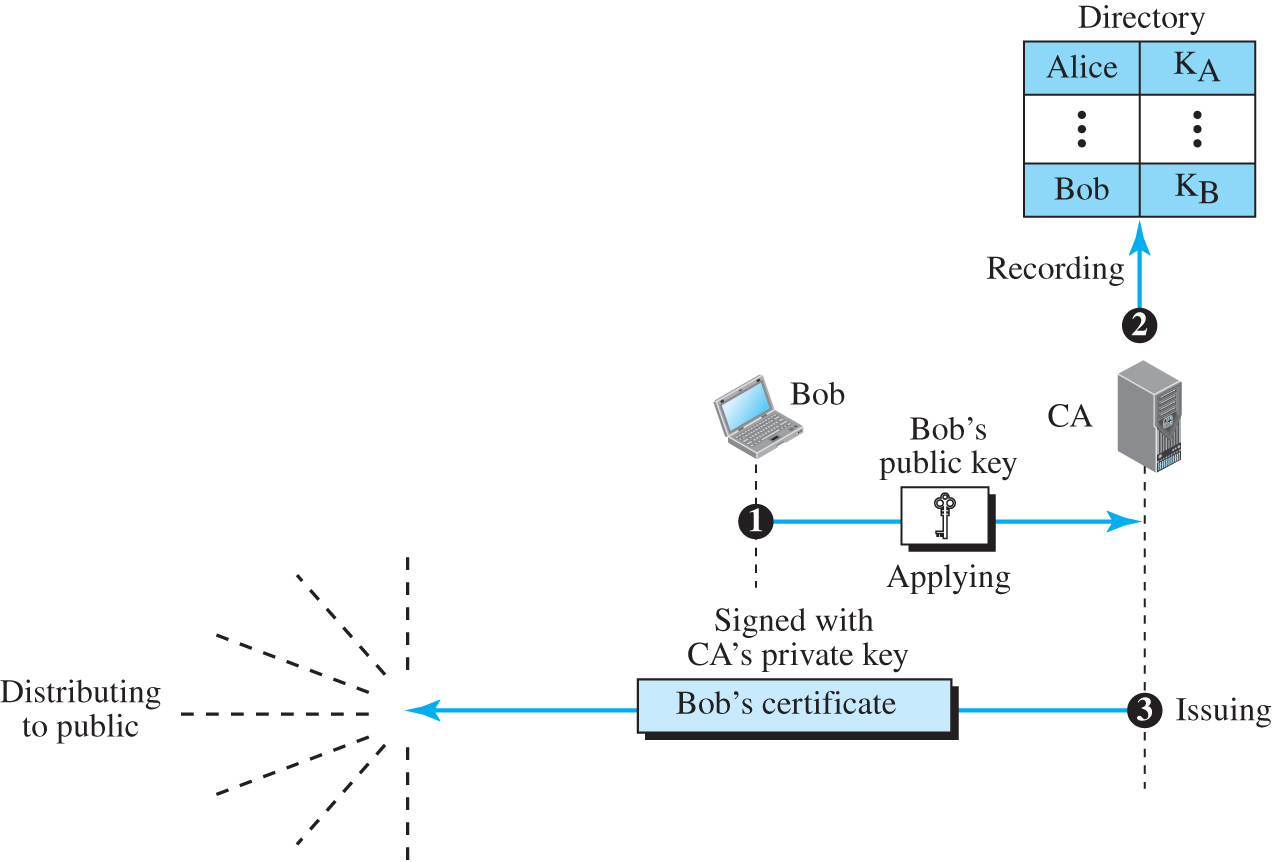 Access the text alternative for slide images.
83
13-4 NETWORK-LAYER SECURITY
We start this chapter with the discussion of security at the network layer. At the network layer, security is applied between two hosts, two routers, or a host and a router. The purpose of network-layer security is to protect those applications that use the service of the network layer directly.
84
13.4.1 Two Modes
IPSec operates in one of two different modes: transport mode or tunnel mode.
85
Transport Mode
In transport mode, IPSec protects what is delivered from the transport layer to the network layer. In other words, transport mode protects the payload to be encapsulated in the network layer, as shown in Figure 13.29.
86
Figure 13.29 IPSec in transport mode
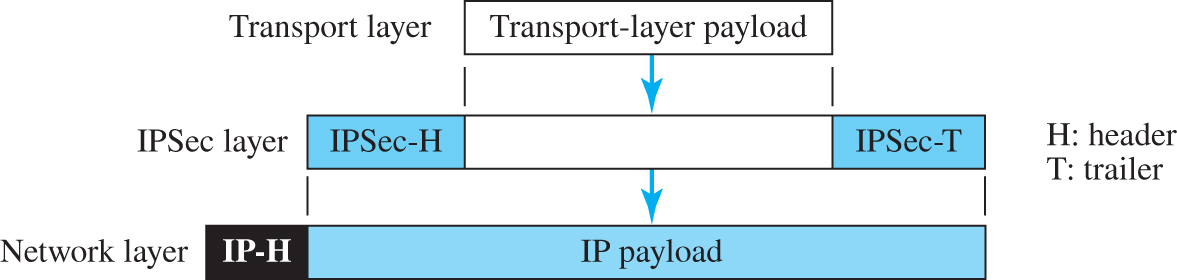 Access the text alternative for slide images.
87
Figure 13.30 Transport mode in action
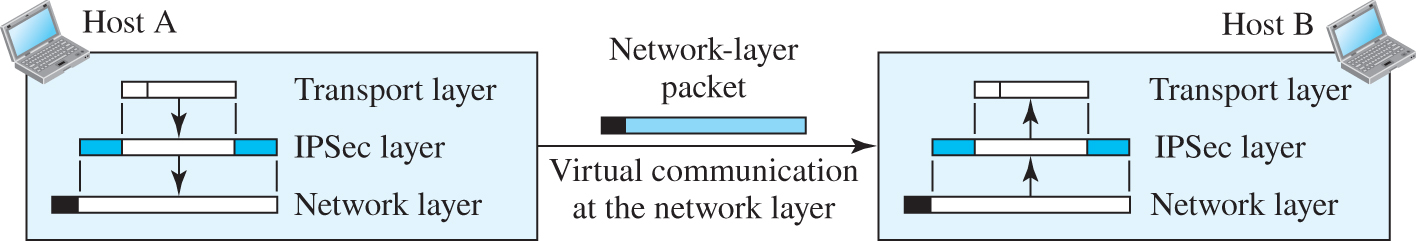 Access the text alternative for slide images.
88
Tunnel Mode
In tunnel mode, IPSec protects the entire IP packet. It takes an IP packet, including the header, applies IPSec security methods to the entire packet, and then adds a new IP header, as shown in Figure 13.31.
89
Figure 13.31 IPSec in tunnel mode
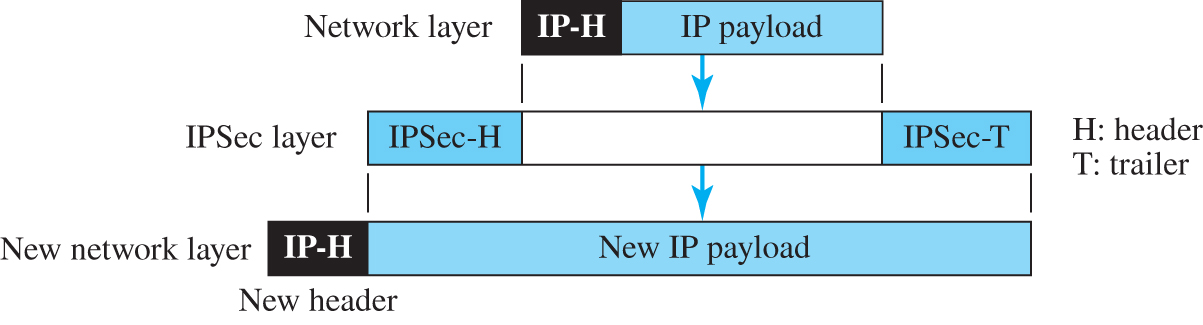 Access the text alternative for slide images.
90
Figure 13.32 Tunnel mode in action
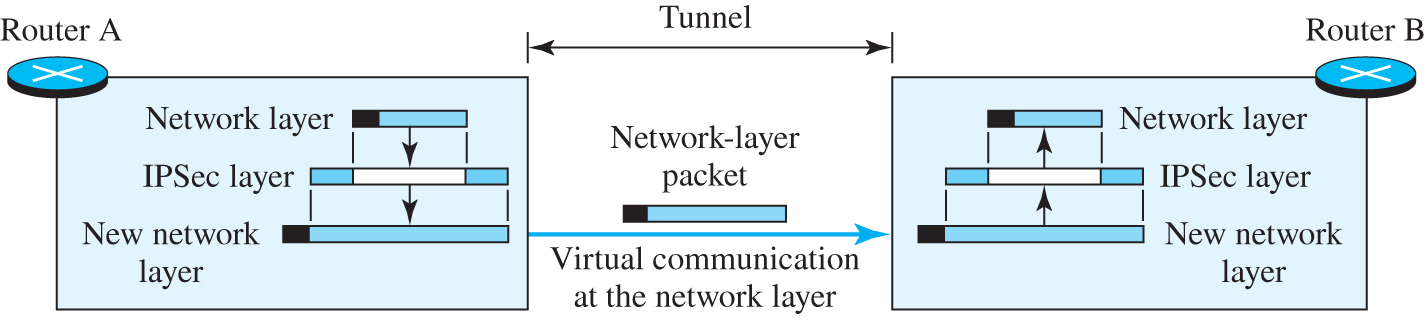 Access the text alternative for slide images.
91
Comparison 2
In transport mode, the IPSec layer comes between the transport layer and the network layer. In tunnel mode, the flow is from the network layer to the IPSec layer and then back to the network layer again. Figure 13.33 compares the two modes.
92
Figure 13.33 Transport mode versus tunnel mode
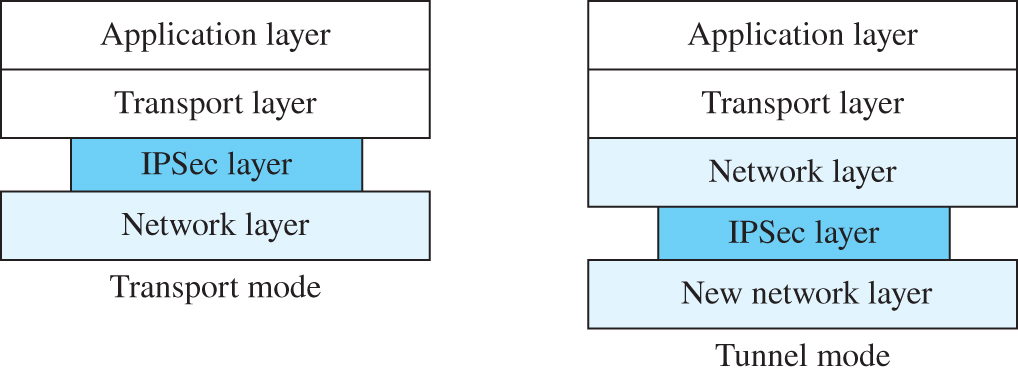 Access the text alternative for slide images.
93
13.4.2 Two Security Protocols
IPSec defines two protocols, the Authentication Header (AH) Protocol and the Encapsulating Security Payload (ESP) Protocol,  to provide authentication and/or encryption for packets at the IP level.
94
Authentication Header (AH)
The Authentication Header (AH) protocol is designed to authenticate the source host and to ensure the integrity of the payload carried in the IP packet. The protocol uses a hash function and a symmetric (secret) key to create a message digest; the digest is inserted in the authentication header (see MAC). The AH is then placed in the appropriate location, based on the mode (transport or tunnel). Figure 13.34 shows the fields and the position of the authentication header in transport mode.
95
Figure 13.34 Authentication Header (AH) protocol
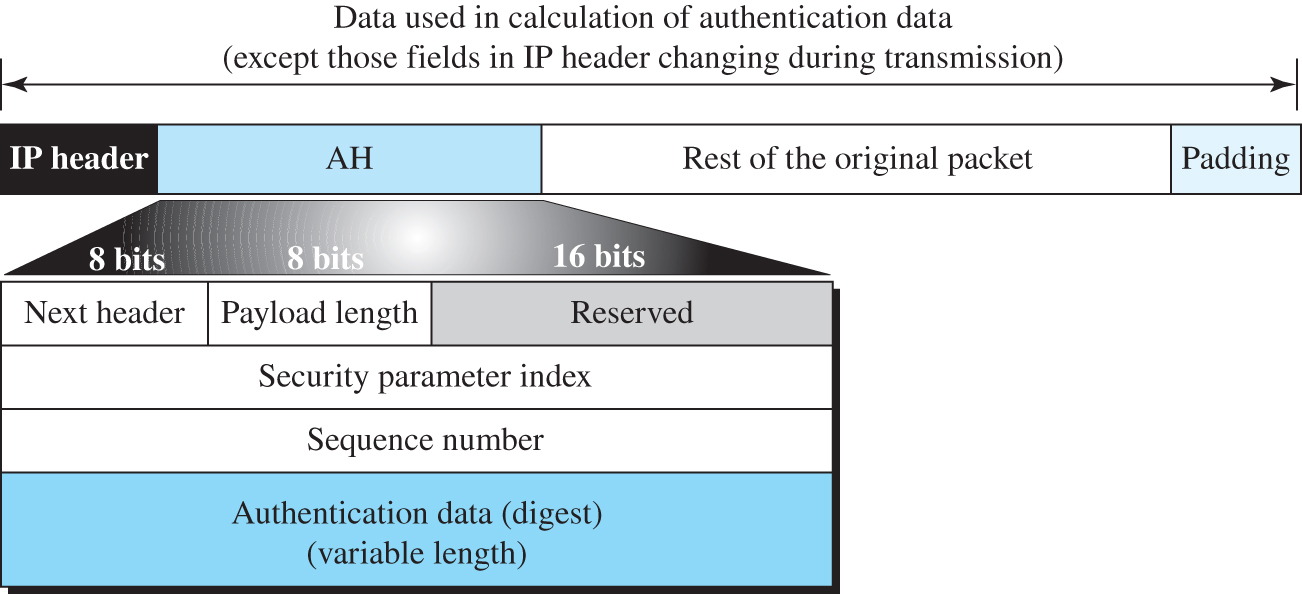 Access the text alternative for slide images.
96
Encapsulating Security Payload (ESP)
The AH protocol does not provide confidentiality, only source authentication and data integrity. IPSec later defined an alternative protocol, Encapsulating Security Payload (ESP), that provides source authentication, integrity, and confidentiality. ESP adds a header and trailer. Note that ESP’s authentication data are added at the end of the packet, which makes its calculation easier. Figure 13.35 shows the location of the ESP header and trailer.
97
Figure 13.35 Encapsulating Security Payload (ESP)
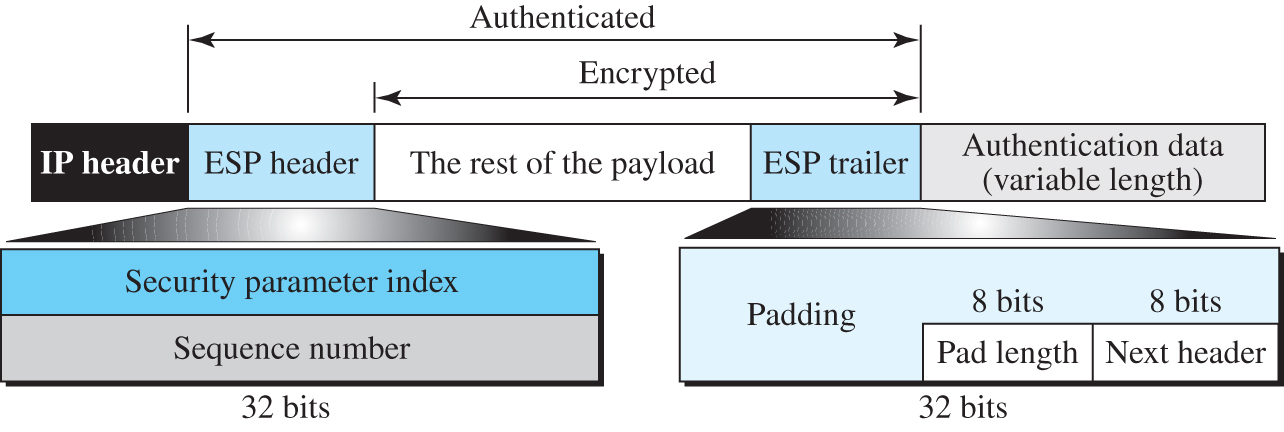 Access the text alternative for slide images.
98
IPv4 and IPv6
IPSec supports both IPv4 and IPv6. In IPv6, however, AH and ESP are part of the extension header.
99
AH versus ESP
The ESP protocol was designed after the AH protocol was already in use. ESP does whatever AH does with additional functionality (confidentiality). We actually do not need AH. However, the implementation of AH is already included in some commercial products, which means that AH will remain part of the Internet until these products are phased out
100
13.4.3 Services Provided by IPSec
The two protocols, AH and ESP, can provide several security services for packets at the network layer. Table 13.1 shows the list of services available for each protocol
101
Table 13.1 IPSec services
102
Access Control
IPSec provides access control indirectly, using a Security Association Database (SAD), as we will see in the next section. When a packet arrives at a destination and there is no Security Association already established for this packet, the packet is discarded.
103
Message Integrity
Message integrity is preserved in both AH and ESP. A digest of data is created and sent by the sender to be checked by the receiver
104
Entity Authentication
The Security Association and the keyed-hash digest of the data sent by the sender authenticate the sender of the data in both AH and ESP.
105
Confidentiality 2
The encryption of the message in ESP provides confidentiality. AH, however, does not provide confidentiality. If confidentiality is needed, one should use ESP instead of AH.
106
Replay Attack Protection
In both protocols, the replay attack is prevented by using sequence numbers and a sliding receiver window. Each IPSec header contains a unique sequence number when the Security Association is established. The number starts from 0 and increases until the value reaches 232 - 1. When the sequence number reaches the maximum, it is reset to 0 and, at the same time, the old Security Association (see the next section) is deleted and a new one is established. To prevent processing duplicate packets, IPSec mandates the use of a fixed-size window at the receiver. The size of the window is determined by the receiver with a default value of 64.
107
Figure 13.36 Simple SA
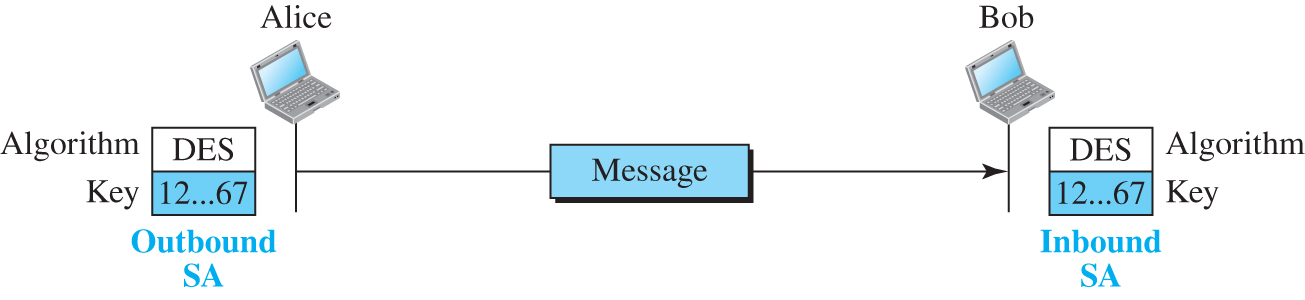 Access the text alternative for slide images.
108
Figure 13.37 SAD
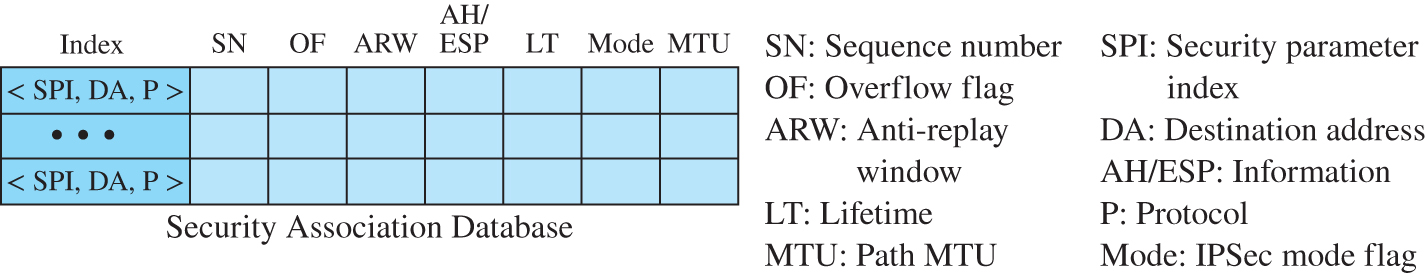 Access the text alternative for slide images.
109
Figure 13.38 Security Policy Database
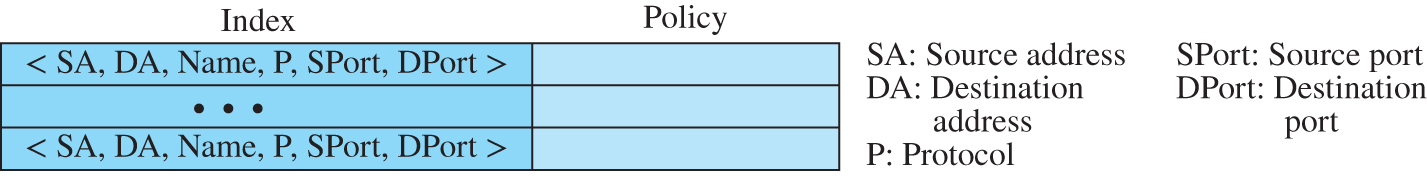 Access the text alternative for slide images.
110
Figure 13.39 Outbound processing
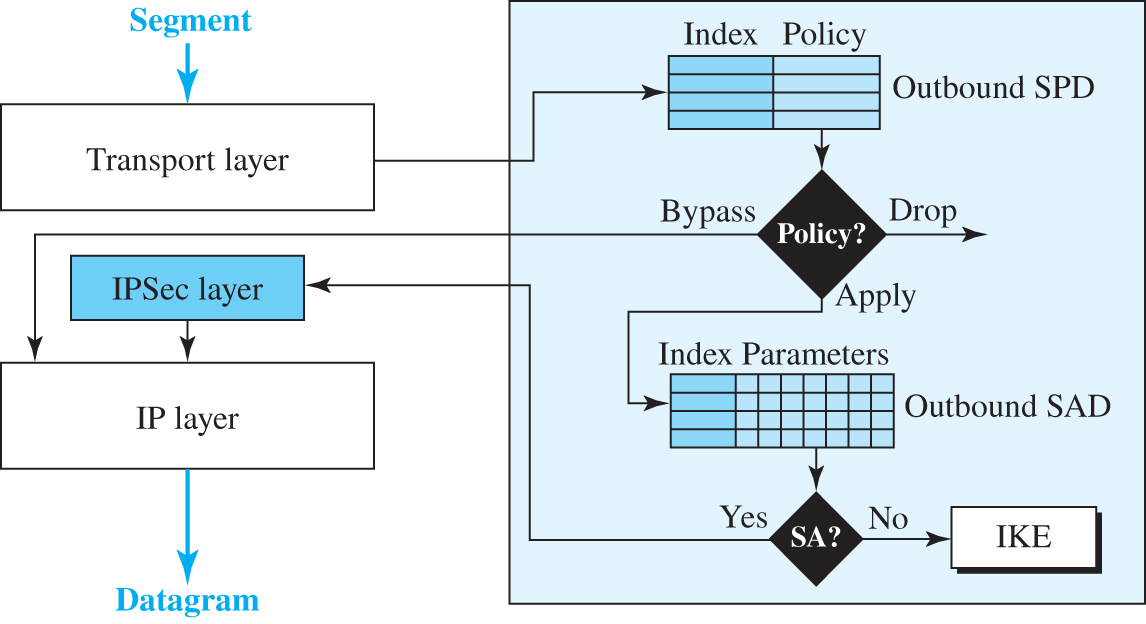 Access the text alternative for slide images.
111
Figure 13.40 Inbound processing
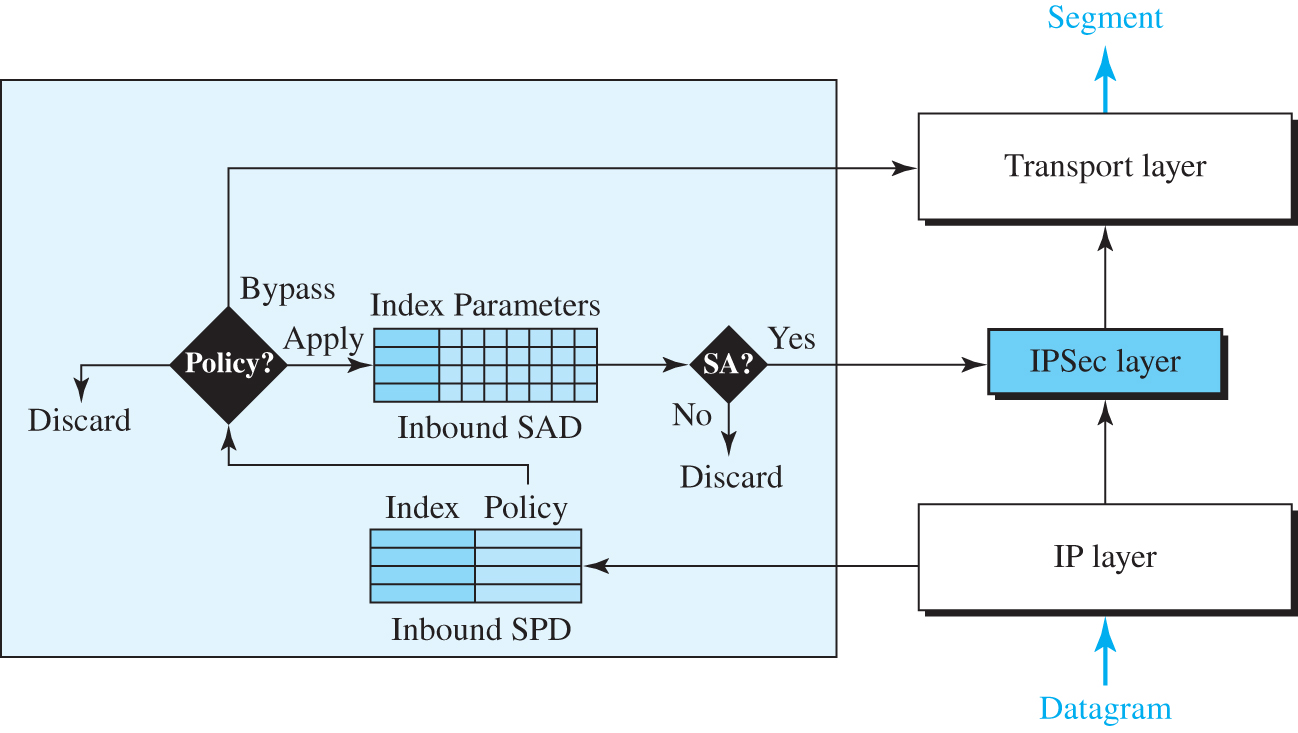 Access the text alternative for slide images.
112
13.4.4 Internet Key Exchange (IKE)
The Internet Key Exchange (IKE) is a protocol designed to create both inbound and outbound Security Associations. As we discussed in the previous section, when a peer needs to send an IP packet, it consults the Security Policy Database (SPD) to see if there is an SA for that type of traffic. If there is no SA, IKE is called to establish one.
113
Figure 13.41 IKE components
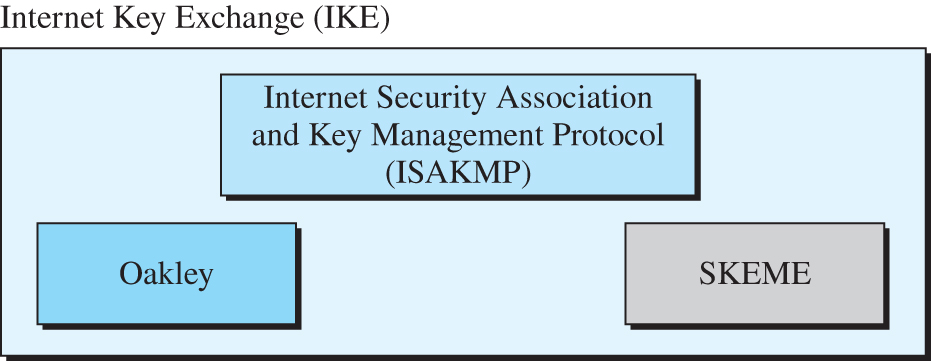 Access the text alternative for slide images.
114
13.4.5 Virtual Private Network (VPN)
One of the applications of IPSec is in virtual private networks. A virtual private network (VPN) is a technology that is gaining popularity among large organizations that use the global Internet for both intra- and inter-organization communication, but require
115
Figure 13.42 Virtual private network
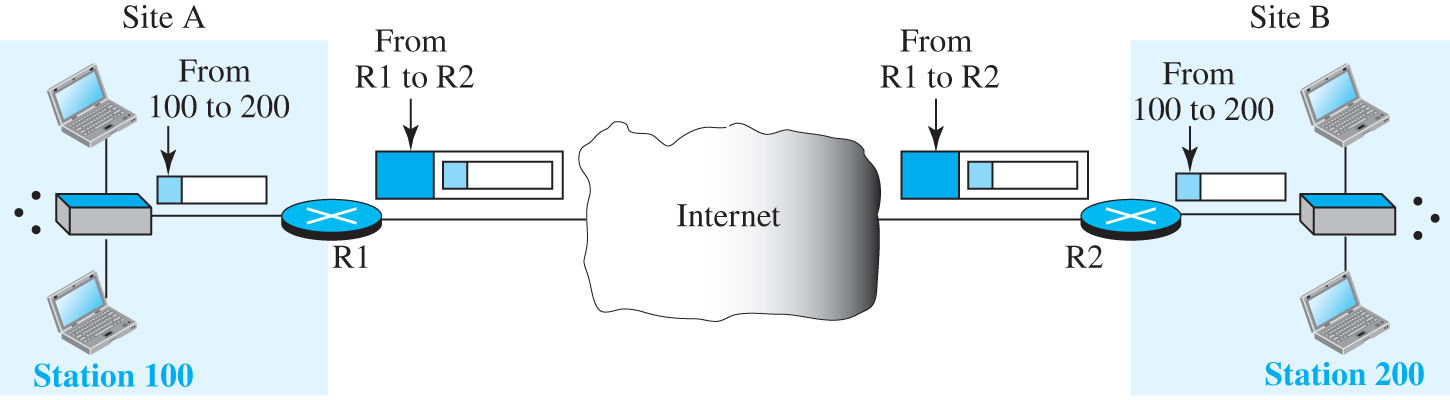 Access the text alternative for slide images.
116
13-5 TRANSPORT-LAYER SECURITY
Security at the transport layer provides security for the application layer, which uses the services of TCP (or SCTP) as a connection-oriented protocol. 
Two protocols are dominant today for providing security at the transport layer: the Secure Sockets Layer (SSL) protocol and the Transport Layer Security (TLS) protocol.
117
Figure 13.43 Location of SSL and TLS in the Internet model
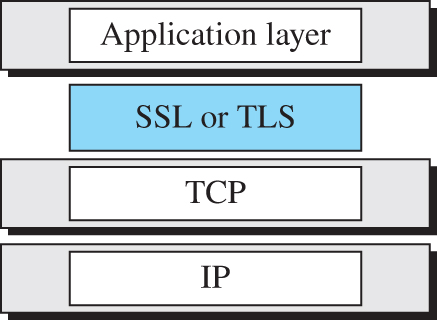 Access the text alternative for slide images.
118
13.5.1 SSL Architecture
SSL is designed to provide security and compression services to data generated from the application layer. Typically, SSL can receive data from any application-layer protocol, but usually the protocol is HTTP. The data received from the application is compressed (optional), signed, and encrypted. The data is then passed to a reliable transport-layer protocol such as TCP. Netscape developed SSL in 1994. Versions 2 and 3 were released in 1995. In this section, we discuss SSLv3.
119
Services 2
SSL provides several services on data received from the application layer:
Fragmentation 
Compression 
Message Integrity 
Confidentiality 
Framing
120
Key Exchange Algorithms
To exchange an authenticated and confidential message, the client and the server each need a set of cryptographic secrets. However, to create these secrets, one pre-master secret must be established between the two parties. SSL defines several key-exchange methods to establish this pre-master secret.
121
Encryption/Decryption Algorithms
The client and server also need to agree to a set of encryption and decryption algorithms.
122
Hash Algorithms
SSL uses hash algorithms to provide message integrity (message authentication). Several hash algorithms have been defined for this purpose.
123
Cipher Suite
The combination of key exchange, hash, and encryption algorithms defines a cipher suite for each SSL session.
124
Compression Algorithms
Compression is optional in SSL. No specific compression algorithm is defined. Therefore a system can use whatever compression algorithm it desires.
125
Cryptographic Parameter Generation
To achieve message integrity and confidentiality, SSL needs six cryptographic secrets: four keys and two IVs (initialization vectors). The client needs one key for message authentication, one key for encryption, and one IV as the original block in calculation. The server needs the same. SSL requires that the keys for one direction be different from those for the other direction. If there is an attack in one direction, the other direction is not affected. The parameters are generated using the following procedure.
126
Sessions and Connections
SSL differentiates a connection from a session. A session is an association between a client and a server. After a session is established, the two parties have common information such as the session identifier, the certificate authenticating each of them (if necessary), the compression method (if needed), the cipher suite, and a master secret that is used to create keys for message authentication encryption.
127
Figure 13.44 Calculation of master secret from pre-master secret
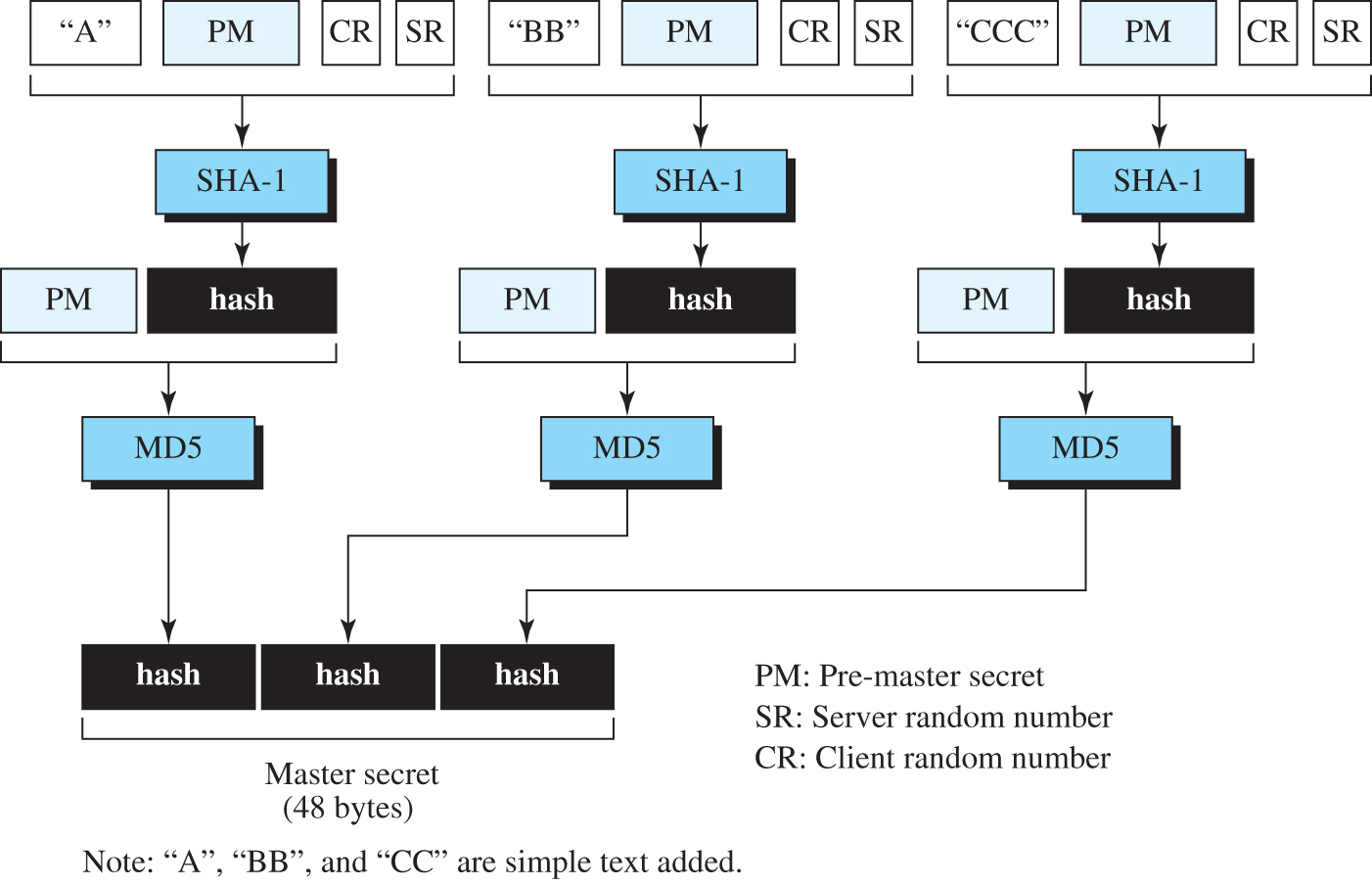 Access the text alternative for slide images.
128
Figure 13.45 Calculation of key material from master secret
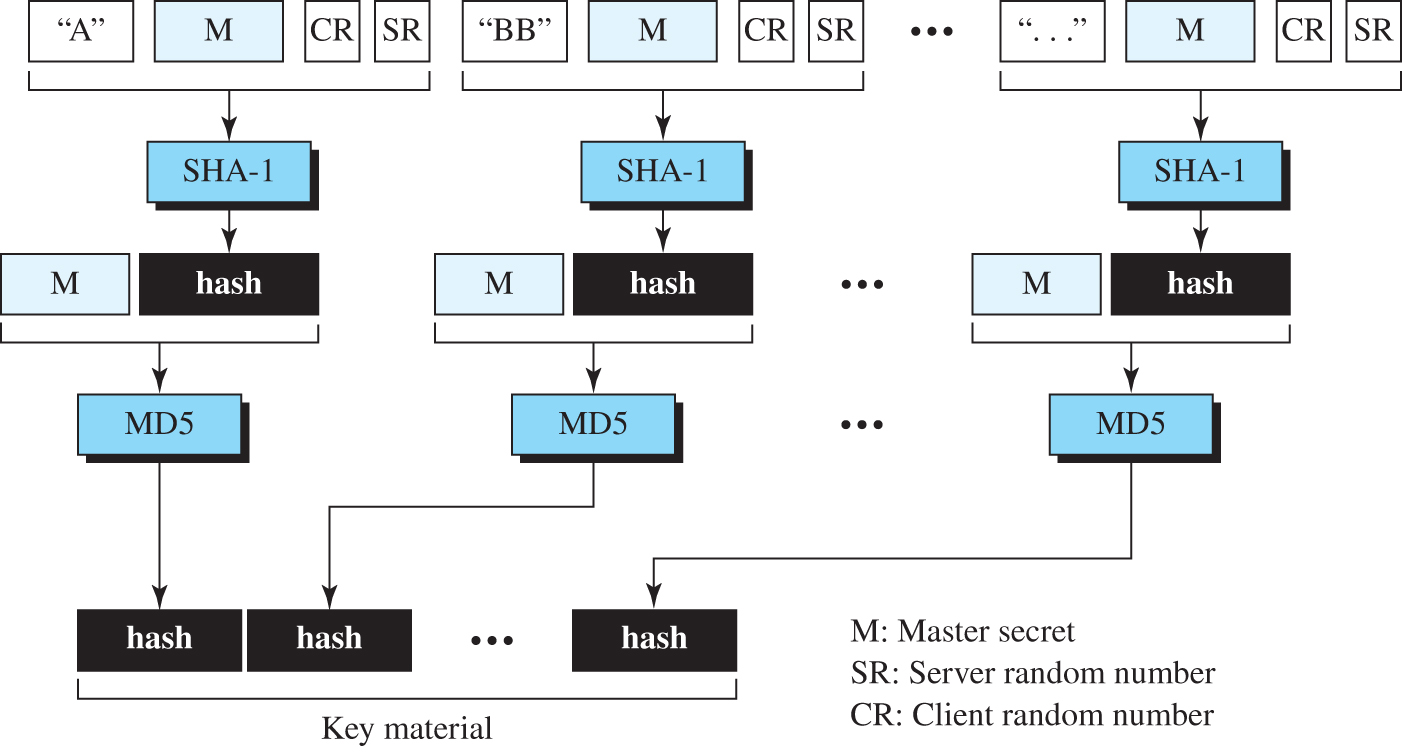 Access the text alternative for slide images.
129
Figure 13.46 Extractions of cryptographic secrets from key material
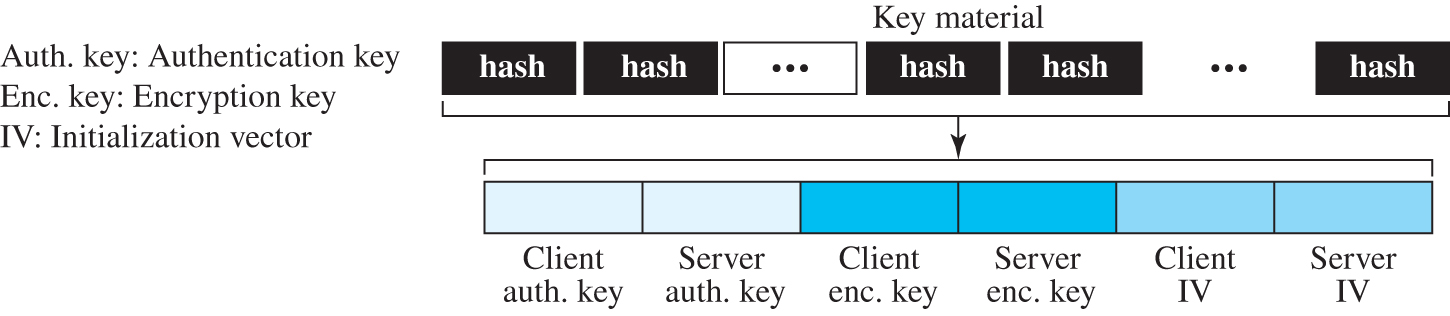 Access the text alternative for slide images.
130
13.5.2 Four Protocols
We have discussed the idea of SSL without showing how SSL accomplishes its tasks. SSL defines four protocols in two layers, as shown in Figure 13.47.
131
Figure 13.47 Four SSL protocols
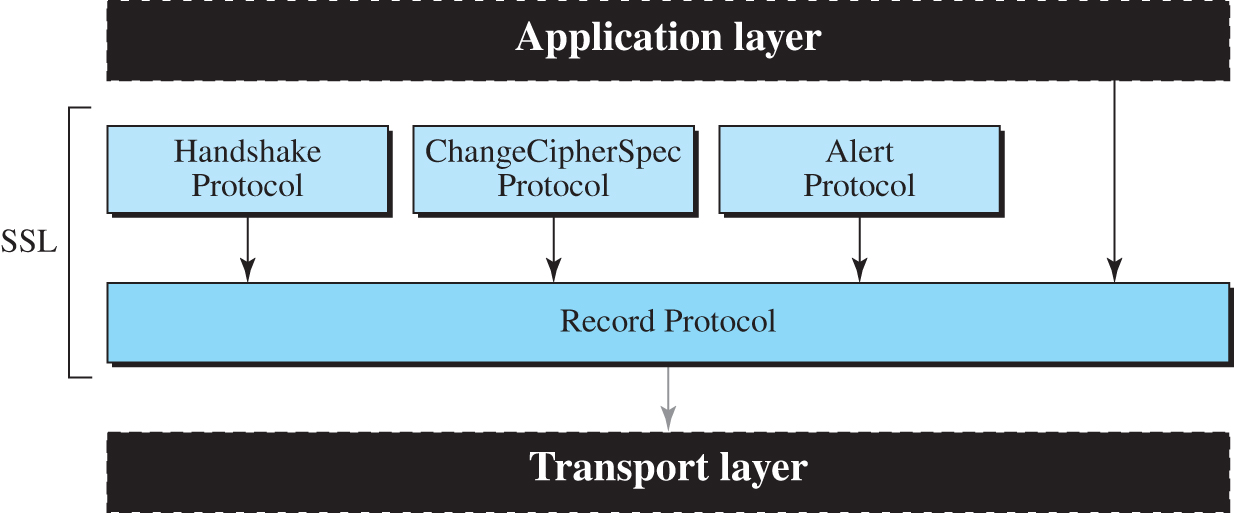 Access the text alternative for slide images.
132
Handshake Protocol
The Handshake Protocol uses messages to negotiate the cipher suite, to authenticate the server to the client and the client to the server if needed, and to exchange information for building the cryptographic secrets. The handshaking is done in four phases, as shown in Figure 13.48.
133
Figure 13.48 Handshake Protocol
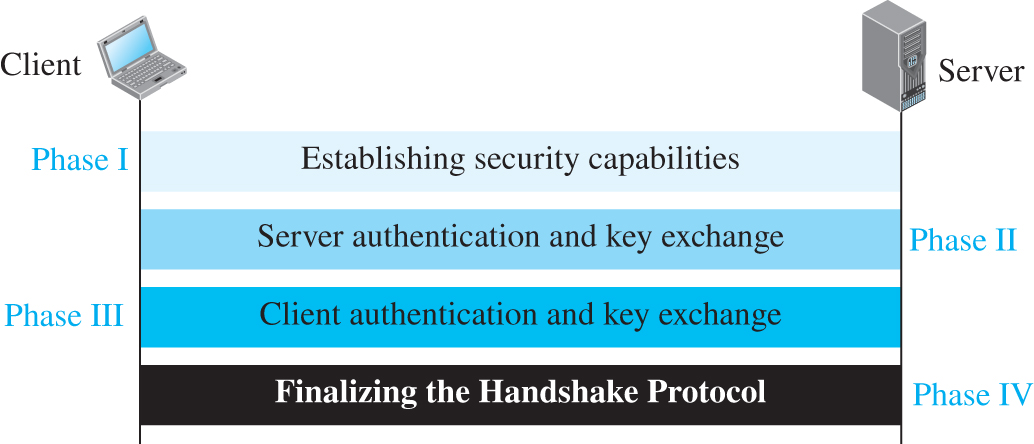 Access the text alternative for slide images.
134
Change Cipher Spec Protocol
We have seen that the negotiation of the cipher suite and the generation of cryptographic secrets are formed gradually during the Handshake Protocol. The question now is: When can the two parties use these parameters or secrets? SSL mandates that the parties cannot use these parameters or secrets until they have sent or received a special message, the Change Cipher Spec message, which is exchanged during the Handshake Protocol and defined in the Change Cipher Spec Protocol.
135
Alert Protocol
SSL uses the Alert Protocol for reporting errors and abnormal conditions. It uses only one message that describes the problem and its level (warning or fatal).
136
Record Protocol
The Record Protocol carries messages from the upper layer (Handshake Protocol, Change Cipher Spec Protocol, Alert Protocol, or application layer). The message is fragmented and optionally compressed; a MAC is added to the compressed message using the negotiated hash algorithm. The compressed fragment and the MAC are encrypted using the negotiated encryption algorithm. Finally, the SSL header is added to the encrypted message. Figure 13.49 shows this process at the sender. The process at the receiver is reversed.
137
Figure 13.49 Processing done by the Record Protocol
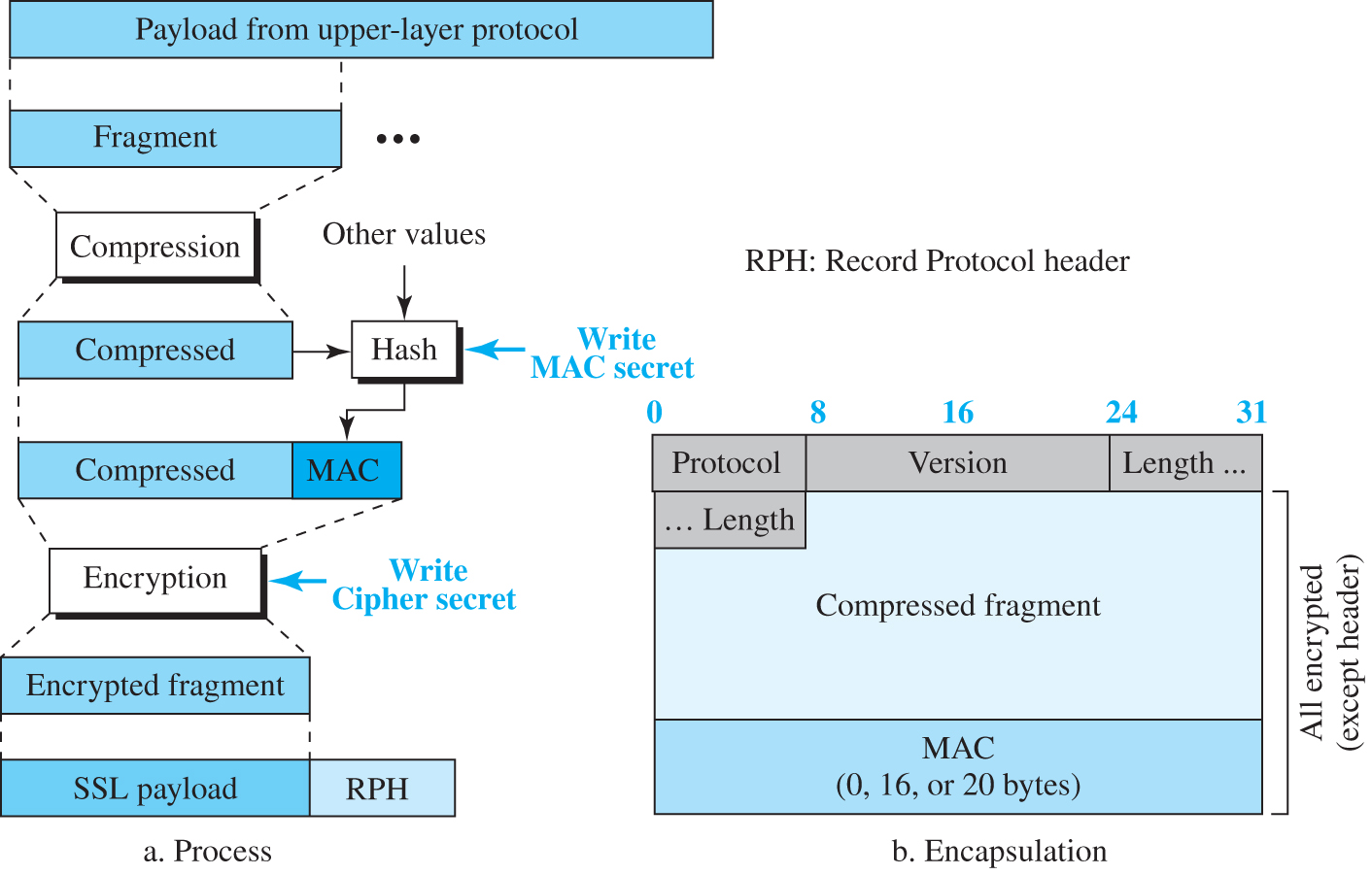 Access the text alternative for slide images.
138
13-6 APPLICATION-LAYER  SECURITY
This section discusses two protocols providing security services for e-mails: Pretty Good Privacy (PGP) and Secure/Multipurpose Internet Mail Extension (S/MIME).
139
13.6.1 E-mail Security
Sending an e-mail is a one-time activity. The nature of this activity is different from those we saw in the two previous sections: SSL or IPSec. In those protocols, we assume that the two parties create a session between themselves and exchange data in both directions. In e-mail, there is no session. Alice and Bob cannot create a session. Alice sends a message to Bob; sometime later, Bob reads the message and may or may not send a reply.
140
Cryptographic Algorithms
If e-mail is a one-time activity, how can the sender and receiver agree on a cryptographic algorithm to use for e-mail security? If there is no session and no handshaking to negotiate the algorithms for encryption/decryption and hashing, how can the receiver know which algorithm the sender has chosen for each purpose?
To solve the problem, the protocol defines a set of algorithms for each operation that the user used in his/her system. Alice includes the names (or identifiers) of the algorithms she has used in the e-mail. When Alice sends a message to Bob, she includes the corresponding identifiers for DES and MD5 in her message. Bob receives the message and extracts the identifiers first.
141
Cryptographic Secrets
The same problem for the cryptographic algorithms applies to the cryptographic secrets (keys). If there is no negotiation, how can the two parties establish secrets between themselves? The e-mail security protocols today require that encryption/decryption be done using a symmetric-key algorithm and a one-time secret key sent with the message. Alice can create a secret key and send it with the message she sends to Bob. To protect the secret key from interception by Eve, the secret key is encrypted with Bob’s public key. In other words, the secret key itself is encrypted.
142
Certificates
One more issue needs to be considered before we discuss any e-mail security protocol in particular. It is obvious that some public-key algorithms must be used for e-mail security. For example, we need to encrypt the secret key or sign the message. To encrypt the secret key, Alice needs Bob’s public key; to verify a signed message, Bob needs Alice’s public key. So, for sending a small authenticated and confidential message, two public keys are needed. How can Alice be assured of Bob’s public key, and how can Bob be assured of Alice’s public key? Each e-mail security protocol has a different method of certifying keys.
143
13.6.2 Pretty Good Privacy (PGP)
The first protocol discussed in this section is called Pretty Good Privacy (PGP). PGP was invented by Phil Zimmermann to provide e-mail with privacy, integrity, and authentication. PGP can be used to create secure e-mail messages.
144
Scenarios
Let us first discuss the general idea of PGP, moving from a simple scenario to a complex one. We use the term “Data” to show the message prior to processing.
145
Figure 13.50 A plaintext message
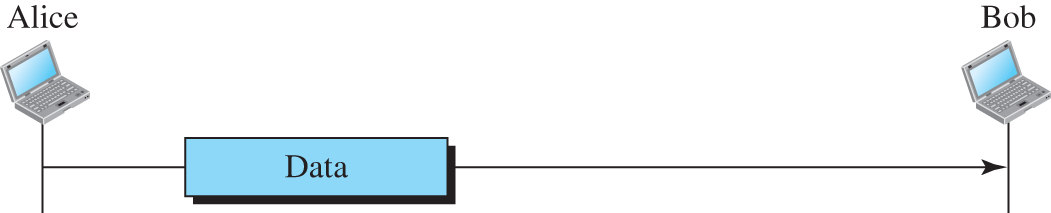 146
Figure 13.51 An authenticated message
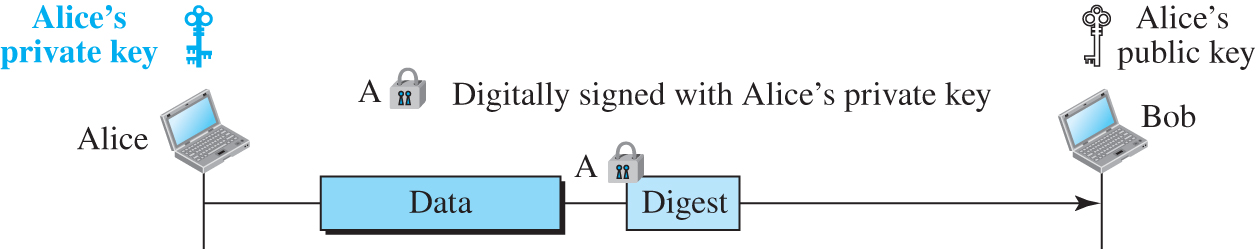 Access the text alternative for slide images.
147
Figure 13.52 A compressed message
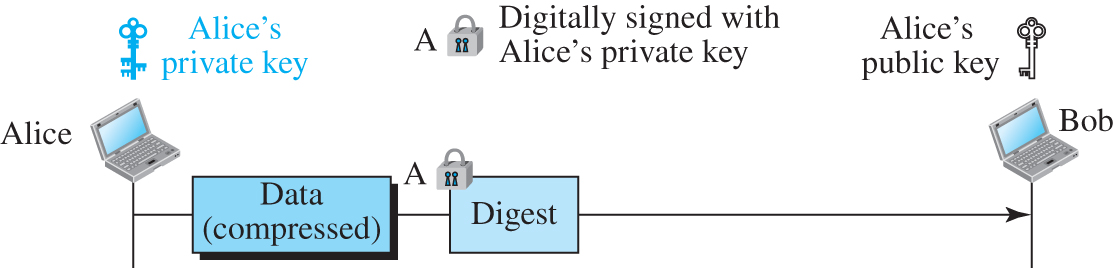 Access the text alternative for slide images.
148
Figure 13.53 A confidential message
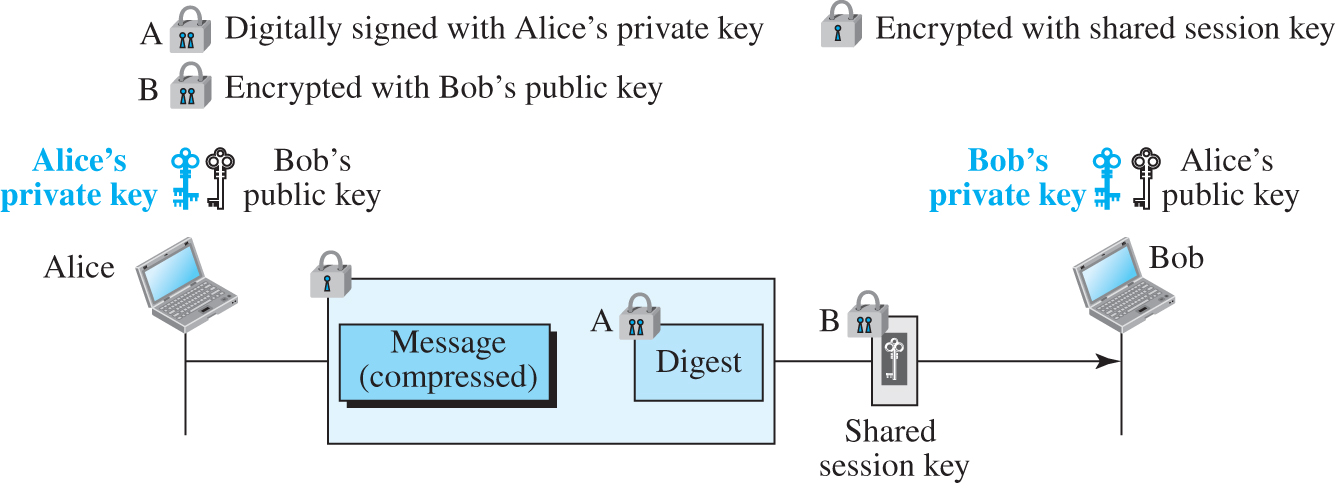 Access the text alternative for slide images.
149
Segmentation
PGP allows segmentation of the message after it has been converted to Radix-64 to make each transmitted unit the uniform size allowed by the underlying e-mail protocol.
150
Key Rings
In all previous scenarios, we assumed that Alice needs to send a message only to Bob. That is not always the case. Alice may need to send messages to many people; she needs key rings. In this case, Alice needs a ring of public keys, with a key belonging to each person with whom Alice needs to correspond (send or receive messages). In addition, the PGP designers specified a ring of private/public keys. One reason is that Alice may wish to change her pair of keys from time to time. Another reason is that Alice may need to correspond with different groups of people (friends, colleagues, and so on). Alice may wish to use a different key pair for each group.
151
Figure 13.54 Key rings in PGP
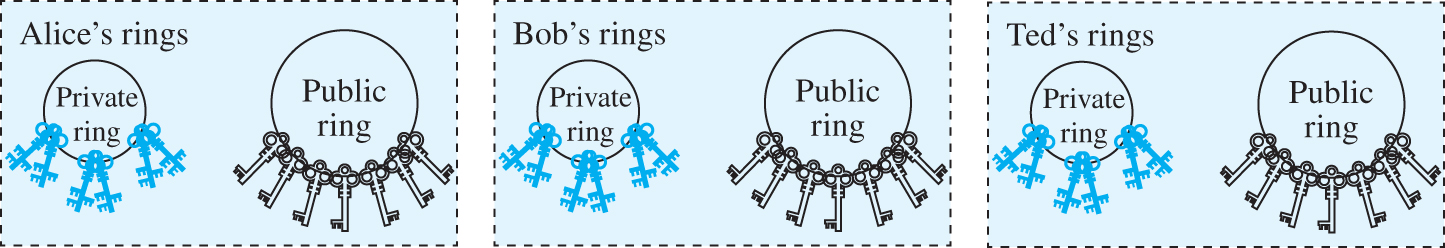 Access the text alternative for slide images.
152
PGP Algorithms
PGP defines a set of asymmetric-key and symmetric-key algorithms, cryptography hash functions, and compression methods. We leave the details of these algorithms to the books devoted to PGP. When Alice sends an e-mail to Bob, she defines the algorithm she has used for each purpose.
153
PGP Certificates and Trusted Model
PGP, like other protocols we have seen so far, uses certificates to authenticate public keys. However, the process is totally different, as explained below.
154
Figure 13.55 Trusted model
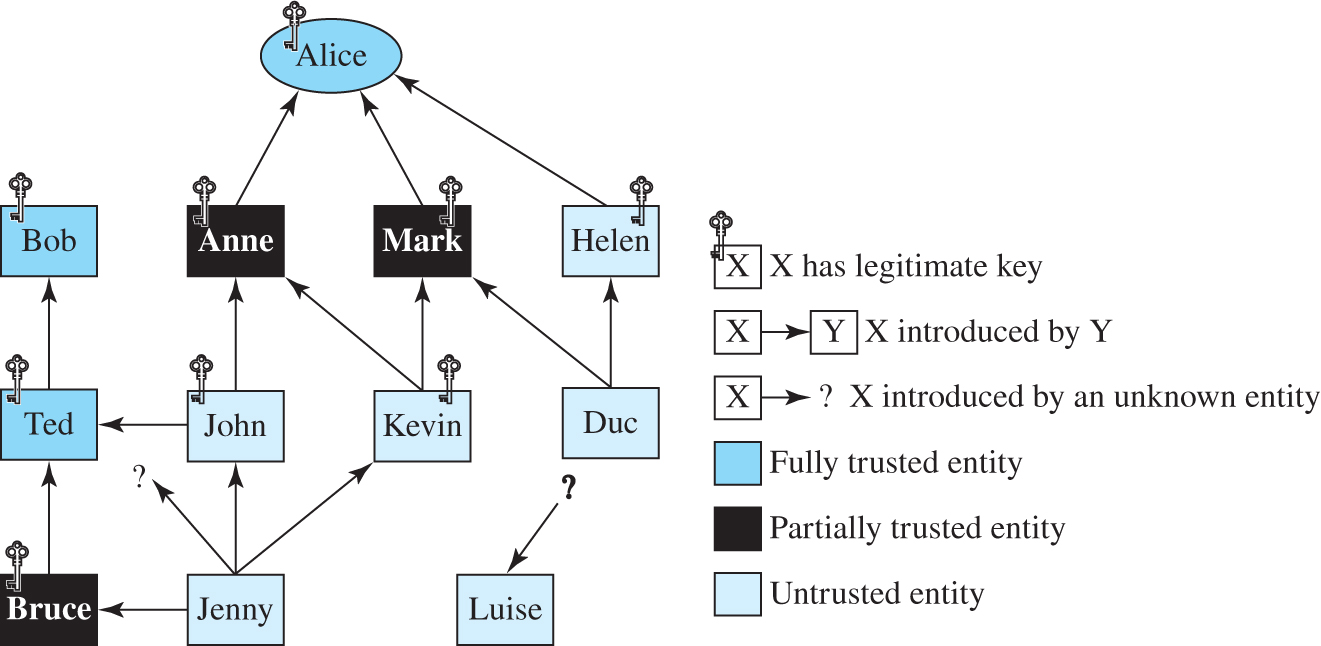 Access the text alternative for slide images.
155
PGP Packets
A message in PGP consists of one or more packets. During the evolution of PGP, the format and the number of packet types have changed. We do not discuss the formats of these packets here.
156
Applications of PGP
PGP has been extensively used for personal e-mails. It will probably continue to be.
157
13.6.3 S/MIME
Another security service designed for electronic mail is Secure/Multipurpose Internet Mail Extension (S/MIME). The protocol is an enhancement of the Multipurpose Internet Mail Extension (MIME) protocol.
158
Cryptographic Message Syntax (CMS) 1
To define how security services, such as confidentiality or integrity, can be added to MIME content types, S/MIME has defined Cryptographic Message Syntax (CMS). The syntax in each case defines the exact encoding scheme for each content type. The following describe the types of messages and different subtypes that are created from these messages. For details, the reader is referred to RFC 3369 and RFC 3370.
159
Figure 13.56 Signed-data content type
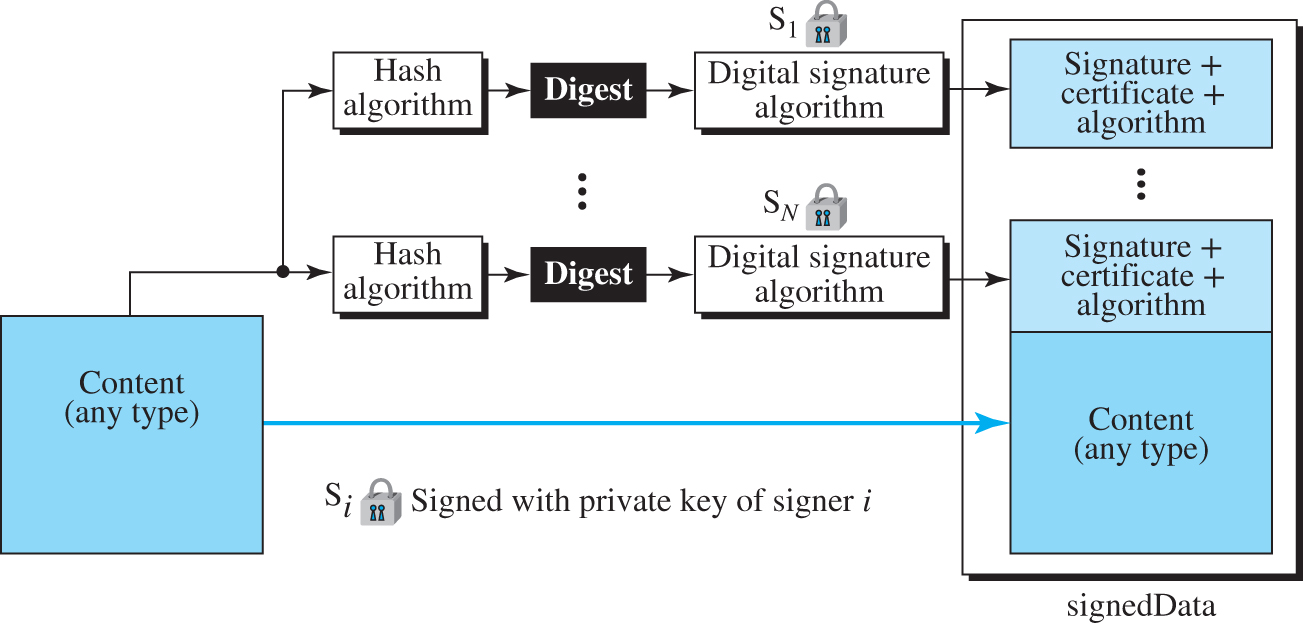 Access the text alternative for slide images.
160
Figure 13.57 Enveloped-data content type
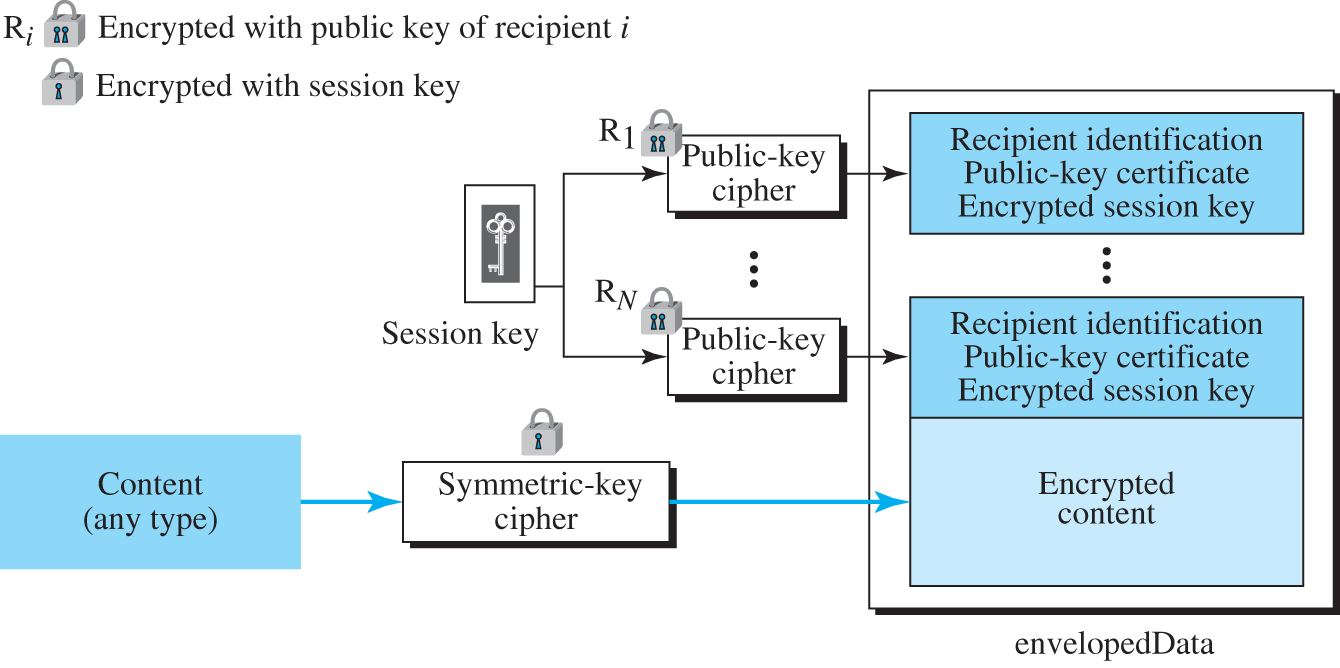 Access the text alternative for slide images.
161
Figure 13.58 Digested-data content type
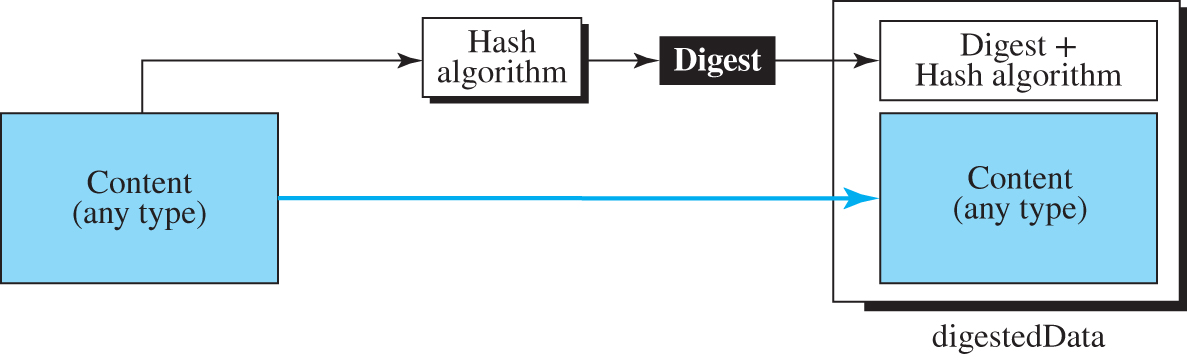 Access the text alternative for slide images.
162
Figure 13.59 Authenticated-data content type
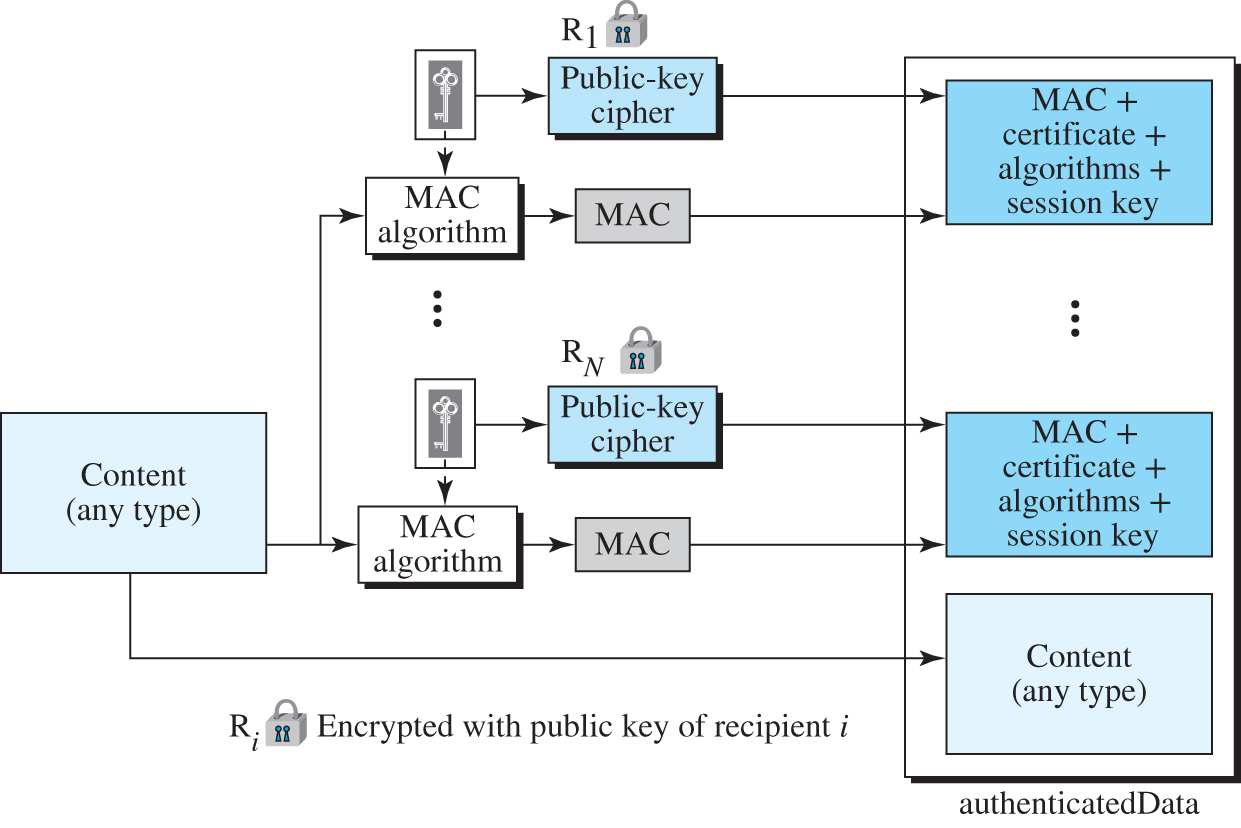 Access the text alternative for slide images.
163
Cryptographic Message Syntax (CMS) 2
S/MIME defines several cryptographic algorithms. We leave the details of these algorithms to the books dedicated to security in the Internet.
164
Example 13.10
The following shows an example of an enveloped-data in which a small message is encrypted using triple DES.
Content-Type: application/pkcs7-mime; mime-type=enveloped-data Content-Transfer-Encoding: Radix-64
Content-Description: attachment
name=“report.txt”;cb32ut67f4bhijHU21oi87eryb0287hmnklsgFDoY8bc659GhIGfH6543mhjkdsaH23YjBnmNybmlkzjhgfdyhGe23Kjk34XiuD678Es16se09jy76jHuytTMDcbnmlkjgfFdiuyu678543m0n3hG34un12P2454Hoi87e2ryb0H2MjN6KuyrlsgFDoY897fk923jljk1301XiuD6gh78EsUyT23y
165
Applications of S/MIME
It is predicted that S/MIME will become the industry choice to provide security for commercial e-mail.
166
13.7 FIREWALLS
All previous security measures cannot prevent Eve from sending a harmful message to a system. To control access to a system we need firewalls. A firewall is a device (usually a router or a computer) installed between the internal network of an organization and the rest of the Internet. It is designed to forward some packets and filter (not forward) others.
167
Figure 13.60 Firewall
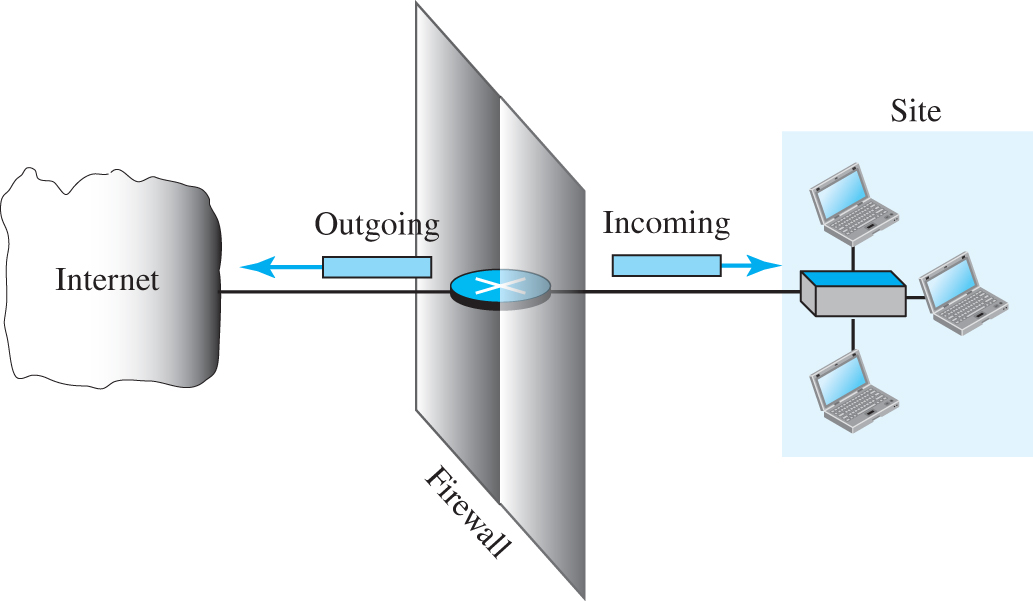 168
13.7.1 Packet-Filter Firewalls
A firewall can be used as a packet filter. It can forward or block packets based on the information in the network-layer and transport-layer headers: source and destination IP addresses, source and destination port addresses, and type of protocol (TCP or UDP). A packet-filter firewall is a router that uses a filtering table to decide which packets must be discarded (not forwarded). Figure 13.61 shows an example of a filtering table for this kind of a firewall.
169
Figure 13.61 Packet-filter firewall
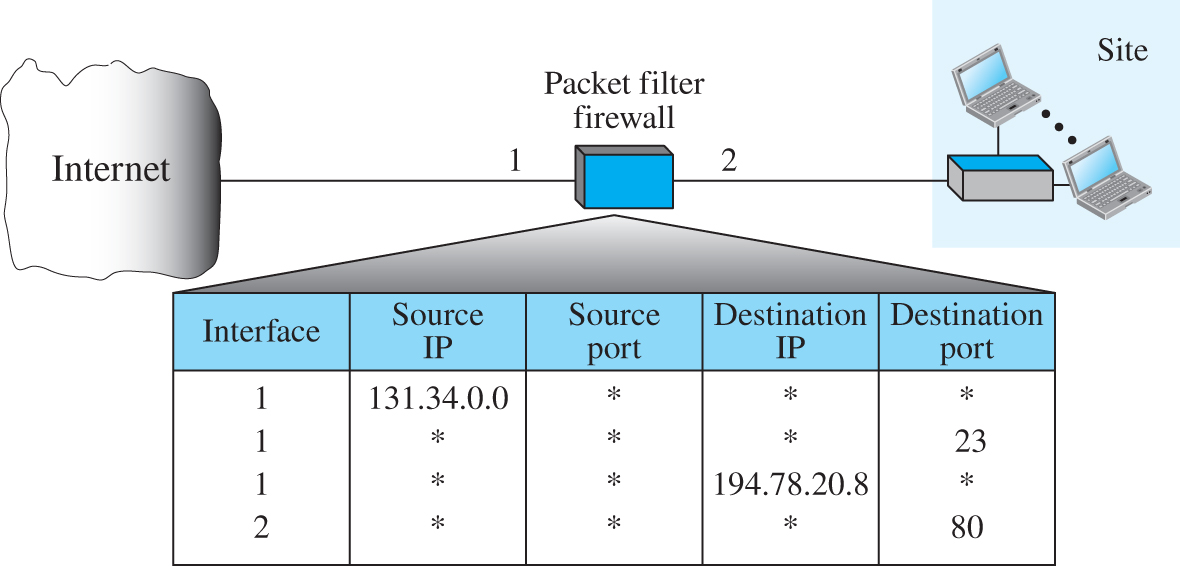 Access the text alternative for slide images.
170
13.7.2 Proxy Firewall
The packet-filter firewall is based on the information available in the network layer and transport layer headers (IP and TCP/UDP). However, sometimes we need to filter a message based on the information available in the message itself (at the application layer). As an example, assume that an organization wants to implement the following.
171
Figure 13.62 Proxy firewall
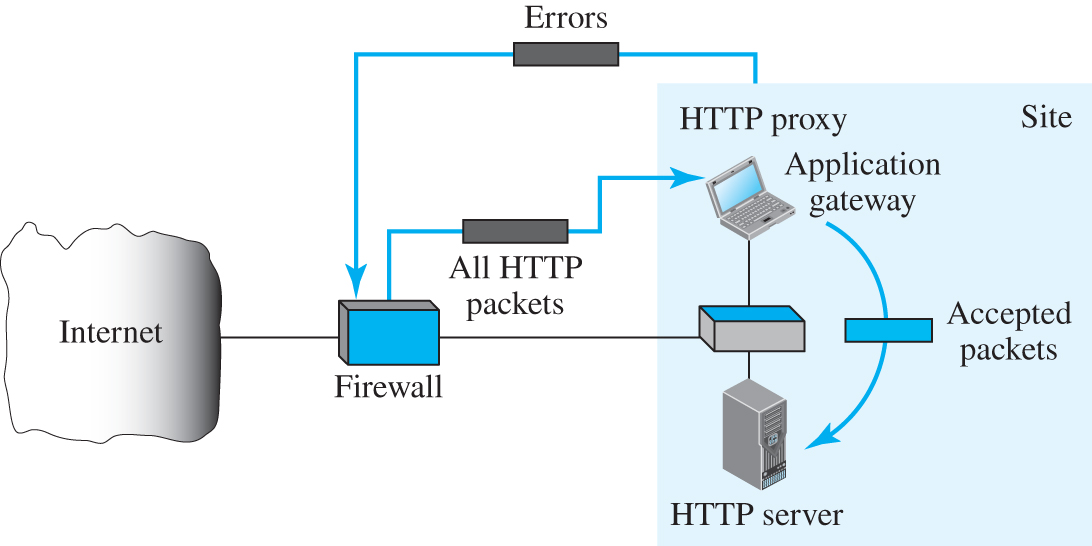 Access the text alternative for slide images.
172
End of Main Content
© 2022 McGraw Hill, LLC. All rights reserved. Authorized only for instructor use in the classroom.
No reproduction or further distribution permitted without the prior written consent of McGraw Hill, LLC.
Accessibility Content: Text Alternatives for Images
174
Figure 13.1 Taxonomy of attacks with relation to security goals - Text Alternative
Return to parent-slide containing images.
On top, it shows Security Alerts have three main branches Threat to confidentiality, Threat to integrity, and Threat to availability. Threat to confidentiality has Snooping and Traffic Analysis, Threat to integrity has Modification, Masquerading, Replaying, and Repudiation, and Threat to availability has Denial of service.
Return to parent-slide containing images.
175
Figure 13.2 General idea of a symmetric-key cipher - Text Alternative
Return to parent-slide containing images.
Alice sends the plain text through the Encryption algorithm and the ciphertext travels through an Insecure channel and Bob receives the plaintext after the decryption. Secure key exchange channel sends and receives the shared secret key to the Encryption and Decryption algorithm.
Return to parent-slide containing images.
176
Figure 13.4 Representation of plaintext and ciphertext characters in modulo 26 - Text Alternative
Return to parent-slide containing images.
The plain text reads as a, b, c d, e, f, g, h, I, j, k, l, m, n, o, p, q, r, s, t, u, v, w, x, y, and z. Ciphertext reads as A, B, C, D, E, F, G, H, I, J, K, L, M, N, O, P, Q, R, S, T, U, V, W, X, Y, and Z. Value reads as 00, 01, 02, 03, 04, 05, 06, 07,08, 09, 10, 11, 12, 13, 14, 15, 16, 17, 18, 19, 20, 21, 22, 23, 24, and 25.
Return to parent-slide containing images.
177
Figure 13.5 An example key for a monoalphabetic substitution cipher - Text Alternative
Return to parent-slide containing images.
The plain text reads as a, b, c d, e, f, g, h, I, j, k, l, m, n, o, p, q, r, s, t, u, v, w, x, y, and z. Ciphertext reads as N, O, A, T, R, B, E, C, F, U, X, D, Q, G, Y, L, K, H, V, I, J, M, P, Z, S, and W,
Return to parent-slide containing images.
178
Figure 13.6 Transposition cipher - Text Alternative
Return to parent-slide containing images.
Alice types a plain text e n e m y a t t a c k s t o n i g h t z and gives a request to write row by row, then convert into upper case, and read column by column. The encrypted ciphertext transmits the ciphertext after decryption to Bob's laptop with the help of a key.
Return to parent-slide containing images.
179
Figure 13.7 A modern block cipher - Text Alternative
Return to parent-slide containing images.
The flow starts at n-bit plaintext sends Encryption and n-bit ciphertext. Then sends the n-bit ciphertext to decryption and n-bit plaintext. Encryption and Decryption happen through k-bit key.
Return to parent-slide containing images.
180
Figure 13.8 Components of a modern block cipher - Text Alternative
Return to parent-slide containing images.
The transposition shows straight permutation, compression permutation, expansion compression. The straight permutation shows a rectangular box with few diagonal lines inside. Five downward arrows labeled 1 to 5 are pointing to the box at the top and five downward arrows labeled 1 to 5 are pointing from the box at the bottom. The compression permutation shows a rectangular box with three diagonal lines and 2 dots inside. Five downward arrows labeled 1 to 5 are pointing to the box at the top and three downward arrows labeled 1 to 3 are pointing from the box at the bottom. The expansion permutation shows a rectangular box with few diagonal lines inside. Three downward arrows labeled 1 to 3 are pointing to the box at the top and five downward arrows labeled 1 to 5 are pointing from the box at the bottom. The substitution shows n bits supplied to a predefined function produced m bits. The exclusive-OR shows n bits supplied to the key of n bits produce n bits. The shift shows 8 cells labeled from b 7 to b 0 in which b 7, b 6, and b 5 are highlighted. The left 3 bits are shifted to left and shows b 4 to b 0 cells followed by b 7, b 6, and b 5. The swap shows 8 cells labeled from b 7 to b 0 in which b 7, b 6, b 5, and b 4 are highlighted. The highlighted cells and the non-highlighted cells are shifted. In split the shaded and non-highlighted cells are separated. Then the separated cells are combined together.
Return to parent-slide containing images.
181
Figure 13.9 General structure of DES - Text Alternative
Return to parent-slide containing images.
External round shows 32 bits L subscript i to 1, 32 bits R subscript i to 1 transfers the key through swapper and mixer. A dome-like structure pointing to the tree structure connects with 64 bit plaintext, Initial permutation, Round 1, sequence of Round I to the sequence of Round 16, and Final permutation provides 64-bit ciphertext. 56-bit cipher key activates round key generator and sends K subscript 1 48 bit to Round 1, K subscript i 48 bit to Round i, and K subscript 16 48 bit to Round 16.
Return to parent-slide containing images.
182
Figure 13.10 DES function - Text Alternative
Return to parent-slide containing images.
Input the 32 bits to Expansion P-box, 48 bits to plus symbol X O R, 48 bits S-Boxes sends 32 bits to Straight P-box and 32 bits shows the final output. K subscript i (48 bits)  pointing to plus symbol. The function reads f (R subscript i minus 1, K subscript i).
Return to parent-slide containing images.
183
Figure 13.11 Key generation - Text Alternative
Return to parent-slide containing images.
Key with parity bits (64 bits) pointing Parity drop sends Cipher key 56 bits to key generator A complex combination of shifting, splitting, and combining units sends sequence of 48 bits to the sequence of round key 1 to 16.
Return to parent-slide containing images.
184
Figure 13.12 One-time pad - Text Alternative
Return to parent-slide containing images.
Random sequence bit generator sends K subscript i 1 bit to plus symbol. P subscript i 1 bit pointing plus symbol sends 1 bit to insecure channel c subscript i, then insecure channel sends 1 bit to plus symbol and 1-bit transfers to P subscript i. Secure key exchange channel sends 1-bit k subscript i to each plus symbol.
Return to parent-slide containing images.
185
Figure 13.13 Locking and unlocking in asymmetric-key cryptosystem - Text Alternative
Return to parent-slide containing images.
Bob’s private key is used to unlock bob laptop represents the Decryption algorithm. Communication direction shows the public key locks and the private key unlocks.
Return to parent-slide containing images.
186
Figure 13.14 General idea of asymmetric-key cryptosystem - Text Alternative
Return to parent-slide containing images.
Alice sends the plain text through Encryption and the ciphertext travels through an Insecure channel and Bob receives the plaintext after the decryption. The key generation procedure sends the public key to Alice through the Public key distribution channel and the private key to Bob.
Return to parent-slide containing images.
187
Figure 13.15 Encryption, decryption, and key generation in RSA - Text Alternative
Return to parent-slide containing images.
Alice sends the plain text P through Encryption reads C equals P superscript e mod n and the ciphertext C travels through Insecure channel and Bob receives the plaintext P after the decryption reads P equals C superscript d mod n. Key calculation reads Select p, q n equals p times q Select e and d sends the public key (e, n) to Alice and private key (d) to Bob.
Return to parent-slide containing images.
188
Figure 13.16 Message and digest - Text Alternative
Return to parent-slide containing images.
Alice sends the message to Hash Function and the Hash Function to Digest. Digest travels through the Channel immune to change and Bob receives the Digest and Hash Function. Digest sends a yes or no option. If it shows yes, keep the message, and if it says no, discard the message. Message from Alice sends through an insecure channel and receives Bob.
Return to parent-slide containing images.
189
Figure 13.17 Message authentication code - Text Alternative
Return to parent-slide containing images.
Alice sends the message and the message transfers to Hash, then M A C, and then finally to message and M A C. A shared key K is pointing Hash. Message and M A C travels through an insecure channel and Bob receives the message and M A C. If the reply is yes then keep the message and if the reply is no, discard the message. Message from Alice sends through an insecure channel and receives Bob.
Return to parent-slide containing images.
190
Figure 13.18 Digital signature process - Text Alternative
Return to parent-slide containing images.
Alice sends a message to the signing algorithm with Alice’s private key. The Signing algorithm sends a message and signature to verify the algorithm with Alice’s public key. After verifying the algorithm the Bob receives the message.
Return to parent-slide containing images.
191
Figure 13.19 Signing the digest - Text Alternative
Return to parent-slide containing images.
Alice sends the message to Hash Function and the Hash to Digest. Signing the digest with Alice’s private key. Digest sends Signature and message to digest. Verifying the digest with Alice’s public key and Hash. Bob receives the message from Alice.
Return to parent-slide containing images.
192
Figure 13.20 Using a trusted center for non-repudiation - Text Alternative
Return to parent-slide containing images.
Alice sends a message to the signing algorithm with Alice’s private key. The Signing algorithm sends a message and Alice’s signature to the verifying algorithm with Alice’s public key. After verifying the algorithm the message sends to the signing algorithm with a private key of a trusted center. Signing Algorithm sends the message and Signature of trusted center to Bob verifying algorithm and Bob receives the message with the public key of the trusted center.
Return to parent-slide containing images.
193
Figure 13.21 The RSA signature on the message digest - Text Alternative
Return to parent-slide containing images.
Alice sends the message h (M) to D digest as D superscript d mod n sends signature. Alice’s private key d is pointing to D. The Signature S superscript e mod n and message h (M) sends the digest. If the reply is yes then Bob Accepts the message and if it no, then the Same?
Return to parent-slide containing images.
194
Figure 13.22 Unidirectional, symmetric-key authentication - Text Alternative
Return to parent-slide containing images.
Alice trying to access Bob's server, Bob sent a nonce to Alice, and Alice accessing the server encrypted with Alice Bob's secret key and a nonce sent by Bob.
Return to parent-slide containing images.
195
Figure 13.23 Unidirectional, asymmetric-key authentication - Text Alternative
Return to parent-slide containing images.
Alice trying to access Bob's server, Bob sent an Encrypted with Alice’s public key, nonce to Alice, and Alice accessing the server with a nonce sent by Bob.
Return to parent-slide containing images.
196
Figure 13.24 Digital signature, unidirectional authentication - Text Alternative
Return to parent-slide containing images.
Alice trying to access Bob's server, Bob sent a nonce to Alice, and Alice accessing the server Bob, Sig (R subscript B, Bob) signed with Alice’s private key.
Return to parent-slide containing images.
197
Figure 13.25 Multiple KDCs - Text Alternative
Return to parent-slide containing images.
On the top, it shows International K D C connects with series of National K D C’s. National K D C’s connects with series of Local K D C’s and send it to Alice’s and Bob's laptop.
Return to parent-slide containing images.
198
Figure 13.26 Creating a session key using KDC - Text Alternative
Return to parent-slide containing images.
Alice and Bob encrypted the secret key and the session key is active with K D C. Alice sends the Encrypted Bob secret key and session key to Bob.
Return to parent-slide containing images.
199
Figure 13.27 Diffie-Hellman method - Text Alternative
Return to parent-slide containing images.
Alice sends R subscript 1 = g superscript x mod p and K equals (R subscript 2) superscript x mod p. Bob sends R subscript 2 = g superscript y mod p and K equals (R subscript 1) superscript y mod p. A dashed line represents shared secret key K equals g superscript xy mod p.
Return to parent-slide containing images.
200
Figure 13.28 Certification authority - Text Alternative
Return to parent-slide containing images.
Bob applying the public key to server C A and recording the directory sequence of Alice K subscript A and Bob K subscript B. The C A server signed with C A’s private key Bob’s certificate and distributing it to the public.
Return to parent-slide containing images.
201
Figure 13.29 IPSec in transport mode - Text Alternative
Return to parent-slide containing images.
The top layer shows the transport layer, the middle layer as the IPSec layer, and the bottom layer as the Network layer. Transport layer payload pointing IPSec -Header, and IPSec-Trailer and pointing I P-Header and IP payload.
Return to parent-slide containing images.
202
Figure 13.30 Transport mode in action - Text Alternative
Return to parent-slide containing images.
Host A represents the transport layer, IPSec -Header, and IPSec-Trailer layer, and the Network layer sends the network layer packet through viral communication at the network layer to Host B. Host B represents the Network layer, IPSec-Trailer layer, and Transport layer.
Return to parent-slide containing images.
203
Figure 13.31 IPSec in tunnel mode - Text Alternative
Return to parent-slide containing images.
The top layer shows the Network layer, the middle layer as the IPSec layer, and the bottom layer as the new Network layer. Network layer IP Header and I P payload pointing IPSec -Header, and IPSec-Trailer and pointing to IP - New header and New I P payload.
Return to parent-slide containing images.
204
Figure 13.32 Tunnel mode in action - Text Alternative
Return to parent-slide containing images.
Router A represents the network layer, IPSec -Header, and IPSec-Trailer layer, and the New Network layer sends the network layer packet through virtual communication at the network layer to Router B. Router B represents the New Network layer, IPSec-Trailer layer, and network layer. A tunnel connects Router A and B.
Return to parent-slide containing images.
205
Figure 13.33 Transport mode versus tunnel mode - Text Alternative
Return to parent-slide containing images.
Transport mode reads Application layer, Transport layer, IPSec layer, and Network layer. Tunnel mode reads Application layer, Transport layer, Network layer, IPSec layer, and New Network layer.
Return to parent-slide containing images.
206
Figure 13.34 Authentication Header (AH) protocol - Text Alternative
Return to parent-slide containing images.
On top, it shows Data used in the calculation of authentication data (except those fields in I P header changing during transmission) reads IP header, A H, the Rest of the original packet, and padding. A dome-like structure shows 8 bits Next header, 8 bits Payload length, and 16 bits Reserved, Security parameter index, Sequence number, and Authentication data (digest) (variable length.
Return to parent-slide containing images.
207
Figure 13.35 Encapsulating Security Payload (ESP) - Text Alternative
Return to parent-slide containing images.
IP header, E S P header, the Rest of the payload, E S P trailer, and Authentication Data (variable length). The Rest of the payload and E S P trailer are encrypted. E S P header, the Rest of the payload, and E S P trailer are authenticated. A dome-like structure pointing E S P header reads 32 bits security parameter index and 32 bits sequence number. A dome-like structure pointing E S P trailer reads 32 bits Padding, 8 bits pad length, and 8 bits next header.
Return to parent-slide containing images.
208
Figure 13.36 Simple SA - Text Alternative
Return to parent-slide containing images.
Outbound security association shows Algorithm D E S and key 12 to 67 in Alice laptop sends a message to Bob laptop with inbound S A shows Algorithm D E S and key 12 to 67.
Return to parent-slide containing images.
209
Figure 13.37 SAD - Text Alternative
Return to parent-slide containing images.
The row header reads Index, sequence number, overflow flag, anti-replay window, information, lifetime, Mode, and path M T U. Index reads a sequence of security parameter index, a destination address, and protocol.
Return to parent-slide containing images.
210
Figure 13.38 Security Policy Database - Text Alternative
Return to parent-slide containing images.
The row header reads Index and policy. Index reads a sequence of source address, a destination address, name, source port, and destination port.
Return to parent-slide containing images.
211
Figure 13.39 Outbound processing - Text Alternative
Return to parent-slide containing images.
The Segment connects the transport layer sends the outbound S P D with the index and policy. If the policy bypass then moves to I P layer, if the policy drop then drops? and if the policy applies then move to outbound S A D with index and parameters. If the outbound S A D says yes then it moves to I P Sec layer and if is no then I K E.
Return to parent-slide containing images.
212
Figure 13.40 Inbound processing - Text Alternative
Return to parent-slide containing images.
The Datagram pointing I P layer moves to inbound S P D with the index and policy. If the policy bypass then moves to the transport layer, if the says no then discard and if the policy applies then move to inbound S A D with index and parameters. If the inbound S A D says yes, then it moves to I P Sec layer and if it says no, then discards.
Return to parent-slide containing images.
213
Figure 13.41 IKE components - Text Alternative
Return to parent-slide containing images.
On top it reads, internet security association and key management protocol (I S A K M P), and bottom read Oakley and S K E M E.
Return to parent-slide containing images.
214
Figure 13.42 Virtual private network - Text Alternative
Return to parent-slide containing images.
Site A with station 100 to 200 connects Router1 to the internet and the internet to Router 2 connects to Site B with station 100 to 200.
Return to parent-slide containing images.
215
Figure 13.43 Location of SSL and TLS in the Internet model - Text Alternative
Return to parent-slide containing images.
The data from top to bottom reads as follows: Application layer, S S L or T L S, T C P, and I P.
Return to parent-slide containing images.
216
Figure 13.44 Calculation of master secret from pre-master secret - Text Alternative
Return to parent-slide containing images.
The text “A”, Premaster secret, client random number, server random number shared to S H A-1, S H A -1 shares Premaster secret and hash to M D 5. M D 5 shares hash. The same process is shown to add text “B B” and “C C C”. Hash reads Master secret (48 bytes).
Return to parent-slide containing images.
217
Figure 13.45 Calculation of key material from master secret - Text Alternative
Return to parent-slide containing images.
The text “A”, a master secret, client random number, and server random number shared to S H A-1, S H A -1 shares master secret and hash to M D 5. M D 5 shares hash. The same process is shown to add text “B B” and “three dots denotes sequence”. Hash reads key material.
Return to parent-slide containing images.
218
Figure 13.46 Extractions of cryptographic secrets from key material - Text Alternative
Return to parent-slide containing images.
Key material shows a sequence of hash pointing Client authentication key, server authentication key, client encryption key, server encryption key, client initialization vector, and server initialization vector.
Return to parent-slide containing images.
219
Figure 13.47 Four SSL protocols - Text Alternative
Return to parent-slide containing images.
On the top, it shows the Application layer, S S L in the middle, and the bottom shows the transport layer. S S L shows Handshake protocol, ChangeCipherSpec protocol, and Alert protocol pointing Record protocol. Application layer pointing Record protocol and Record protocol points transport layer.
Return to parent-slide containing images.
220
Figure 13.48 Handshake Protocol - Text Alternative
Return to parent-slide containing images.
The Phase 1 Client establishing security capabilities, Phase 2 server performs server authentication and key exchange, Phase 3 client performs client authentication and key exchange, and Phase 4 server finalizing the handshake protocol.
Return to parent-slide containing images.
221
Figure 13.49 Processing done by the Record Protocol - Text Alternative
Return to parent-slide containing images.
On the left, it shows the process and the right shows encapsulation. The Process flow reads as follows: payload from an upper-layer protocol, Fragment, Compression, Compressed, Encryption, Encrypted fragment, and S S L payload. Compressed pointing Hash, Hash to M A C. Encryption reads write Cipher secret. Hash reads write M A C secret. Encapsulation shows on the top, the header reads protocol, version, length, and width. Compressed fragment in the middle and M A C (0, 16, or 20 bytes) on the bottom. Compressed fragments and M A C are encrypted.
Return to parent-slide containing images.
222
Figure 13.51 An authenticated message - Text Alternative
Return to parent-slide containing images.
Alice uses Alice’s private key and Bob uses Alice’s public key.
Return to parent-slide containing images.
223
Figure 13.52 A compressed message - Text Alternative
Return to parent-slide containing images.
Alice uses Alice’s private key and Bob uses Alice’s public key.
Return to parent-slide containing images.
224
Figure 13.53 A confidential message - Text Alternative
Return to parent-slide containing images.
Alice uses Alice’s private key and Bob’s public key. Bob uses Bob’s private key and Alice’s public key.
Return to parent-slide containing images.
225
Figure 13.54 Key rings in PGP - Text Alternative
Return to parent-slide containing images.
Alice’s rings has three pairs of private rings and four public rings. Bob’s rings have three pairs of private rings and six public rings. Ted’s rings have two pairs of private rings and seven public rings.
Return to parent-slide containing images.
226
Figure 13.55 Trusted model - Text Alternative
Return to parent-slide containing images.
The tree diagram shows transferring the authentication of public keys from the bottom are as follows: Jenny to Bruce, Ted, John, and Kevin. Ted to Bob, John to Anne, Kevin to Anne and Mark, Duc to Luise, Helen and Mark. Anne, mark, and Helen to Alice. Bruce, Anne, and Mark are partially trusted entities. Ted, Bob, and Alice are fully trusted entities. Jenny, Luise, John, Kevin, Duc, and Helen are an untrusted entity.
Return to parent-slide containing images.
227
Figure 13.56 Signed-data content type - Text Alternative
Return to parent-slide containing images.
The content of any type sends the Hash algorithm to a sequence of the digest. Digest shows digital signature algorithm signed with the private key of signer i moves to signedData. The signed data shows n number of signatures plus certificate plus algorithm and any type content.
Return to parent-slide containing images.
228
Figure 13.57 Enveloped-data content type - Text Alternative
Return to parent-slide containing images.
The content of any type sends the Hash algorithm to a sequence of the digest. Digest shows digital signature algorithm signed with the private key of signer i moves to signedData. The signed data shows n number of signatures plus certificate plus algorithm and any type content.
Return to parent-slide containing images.
229
Figure 13.58 Digested-data content type - Text Alternative
Return to parent-slide containing images.
The content of any type sends the Hash algorithm to digest. DigestedData shows digest plus Hash algorithm and any type of content.
Return to parent-slide containing images.
230
Figure 13.59 Authenticated-data content type - Text Alternative
Return to parent-slide containing images.
The content of any type sends the sequence of M A C algorithm with the public key. Public key cipher encrypted with the public key of recipient i pointing to authenticatedData. The authenticatedData shows the sequence of M A C plus certificate plus algorithms plus session key and any type content.
Return to parent-slide containing images.
231
Figure 13.61 Packet-filter firewall - Text Alternative
Return to parent-slide containing images.
The packet filter firewall controls the internet and site. A dome-like structure connects the firewall and table. The table lists the details of the Interface, Source I P, Source port, Destination I P, and Destination port.
Return to parent-slide containing images.
232
Figure 13.62 Proxy firewall - Text Alternative
Return to parent-slide containing images.
Internet with firewall connects all H T T P packets to the application gateway and the application gateway sends the accepted packets to H T T P server. If the error occurs in H T T P proxy then the errors are moved to the firewall.
Return to parent-slide containing images.
233